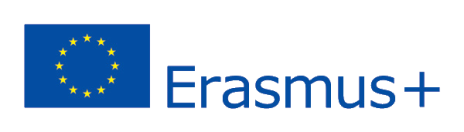 ERASMUS + 2019-1-PL01- KA201-06486
Σενάριο 1 - Περιστατικό με μπάλαΘεωρία συγκρούσεων
Προβλήματα στις σχέσεις μεταξύ συνομήλικων
ΣΧΕΣΕΙΣ ΜΕΤΑΞΥ ΣΥΜΟΗΛΙΚΩΝ- ΣΗΜΑΣΙΑ
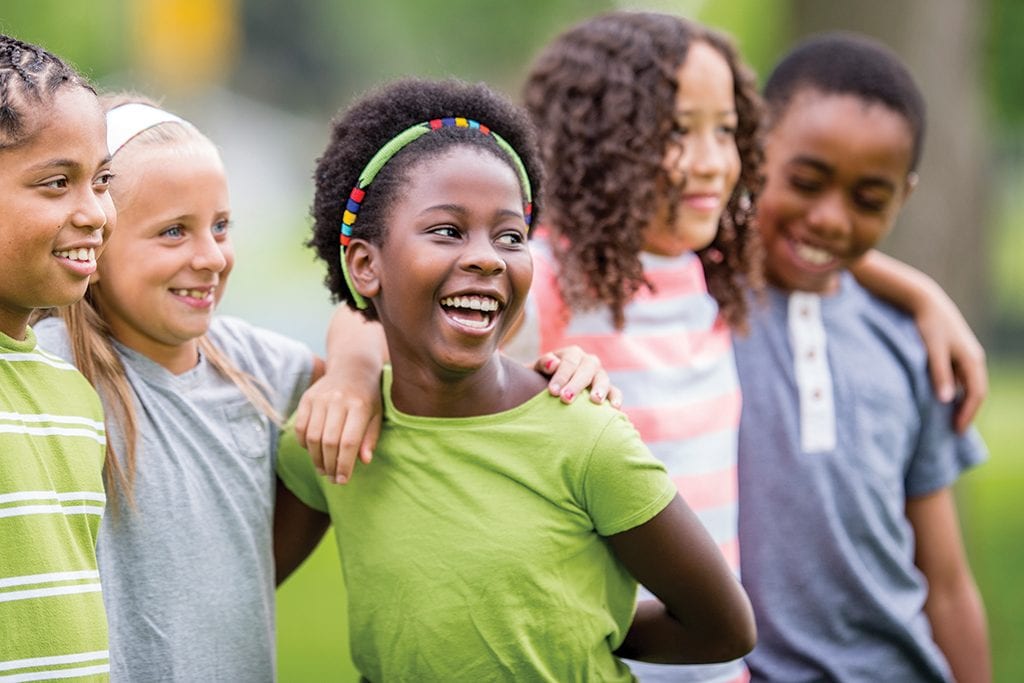 Οι αλληλεπιδράσεις των παιδιών με τους συνομηλίκους τους εξυπηρετούν πολλές κρίσιμες αναπτυξιακές λειτουργίες. Οι αλληλεπιδράσεις ενός παιδιού με τους συνομηλίκους τείνουν να είναι πιο ισότιμες και απαλλαγμένες από περιορισμούς από τις αλληλεπιδράσεις τους με ενήλικες, παρέχοντας την ευκαιρία να αναπτύξουν νέες δεξιότητες για δίκαιο παιχνίδι και να εξερευνήσουν τα όρια της κοινωνικής ανοχής (Hetherington, Parke, & Locke, 1999).
Οι συνομηλίκοι χρησιμεύουν ως πηγή πληροφοριών σχετικά με τους κοινωνικούς κανόνες, πηγή σημαντικής ενίσχυσης και ως μοντέλα για μια ποικιλία κρίσιμων κοινωνικών συμπεριφορών (Bukowski, 2003). 
Οι συνομηλίκοι παρέχουν ένα πρότυπο στο οποίο τα παιδιά μπορούν να συγκρίνονται κοινωνικά, παίζοντας έναν κρίσιμο ρόλο στην ανάπτυξη της αυτο-εικόνας των παιδιών (Hetherington et al.).
ΣΧΕΣΕΙΣ ΜΕΤΑΞΥ ΣΥΜΟΗΛΙΚΩΝ - ΣΗΜΑΣΙΑ
Οι συνομηλίκοι παίζουν ρόλο στην κοινωνική ανάπτυξη και τη μάθηση που σχετίζετται με την ενσυναίσθηση, τη φροντίδα, την κοινωνική ευθύνη, τη διαπραγμάτευση, την πειθώ, τη συνεργασία, τον συμβιβασμό, τον συναισθηματικό έλεγχο, την επίλυση συγκρούσεων και πολλά άλλα.
Οι συμμαθητές παρέχουν επίσης κοινωνική και συναισθηματική υποστήριξη και είναι παράγοντες κοινωνικοποίησης που μοντελοποιούν και διαμορφώνουν τις συμπεριφορές και τις πεποιθήσεις των άλλων και σταθεροποιούν τις δικές τους. Ο αντίκτυπος των συνομηλίκων ξεκινά με την πρώιμη μάθηση.
Οι σχέσεις με συνομήλικους στο σχολείο μπορούν να διευκολύνουν ή να αποτελέσουν εμπόδιο στη μάθηση και τη διδασκαλία. Μπορούν επίσης να λειτουργήσουν ως βοηθητικές παρεμβάσεις. Τα σχολεία διαδραματίζουν παθητικό και ενεργό ρόλο.
ΣΧΕΣΕΙΣ ΜΕΤΑΞΥ ΣΥΜΟΗΛΙΚΩΝ – ΠΡΟΤΑΣΕΙΣ
Οι εκπαιδευτικοί πρέπει να προσεγγίσουν τόσο τις ακαδημαϊκές όσο και τις κοινωνικές ανάγκες των παιδιών για να διατηρήσουν μια υποστηρικτική και βέλτιστη μάθηση. Προκειμένου να δημιουργηθεί με επιτυχία και να διατηρηθεί ένα βέλτιστο μαθησιακό περιβάλλον, η επίδραση του εκπαιδευτικού στις σχέσεις των παιδιών στην τάξη πρέπει να είναι σκόπιμη.
Οι εκπαιδευτικοί πρέπει να διαμορφώσουν την κοινωνική ζωή των παιδιών μέσω της ομαδικής εργασίας, των μελών ταυτοποίησης για ομαδικά έργα, του πολιτισμού στην τάξη και των διευθετήσεων θέσεων.
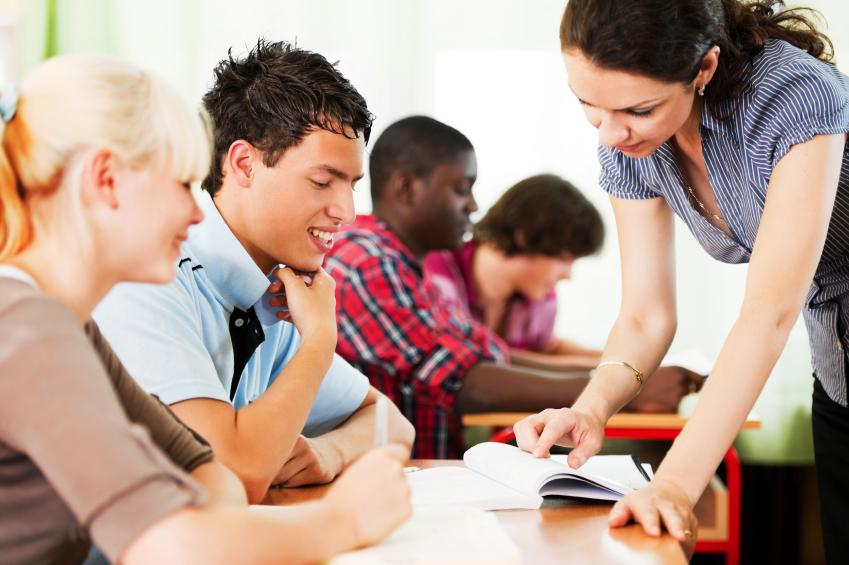 Οι εκπαιδευτικοί πρέπει να αναγνωρίζουν τις φιλίες των παιδιών και πρέπει να είναι ακριβείς στον προσδιορισμό της αποδοχής ή της απόρριψης των μεμονωμένων παιδιών από τους συμμαθητές τους.
ΣΧΕΣΕΙΣ ΜΕΤΑΞΥ ΣΥΜΟΗΛΙΚΩΝ – ΠΡΟΤΑΣΕΙΣ
Οι στρατηγικές διαχείρισης της τάξης εστιάζουν συχνά στη μείωση των αρνητικών συμπεριφορών, όπως η αναστάτωση ή η επιθετικότητα. Ωστόσο, εστιάζοντας μόνο σε ανεπιθύμητες συμπεριφορές, οι δάσκαλοι μπορεί να ενισχύσουν ακούσια την αρνητική φήμη των συνομηλίκων. Οι εκπαιδευτικοί θα πρέπει επίσης να ανταμείβουν τις θετικές αλληλεπιδράσεις ενός παιδιού, οι οποίες επισημαίνουν τα θετικά χαρακτηριστικά, για να παρέχουν αντίθετες ενδείξεις ενάντια στην αρνητική φήμη των συνομηλίκων του παιδιού.
Ένας απλός τρόπος θετικής ενίσχυσης στην τροποποίηση της συμπεριφοράς είναι η παροχή φιλοφρονήσεων, έγκρισης, ενθάρρυνσης και επιβεβαίωσης. Η βιβλιογραφία αναφέρει ότι μια αναλογία πέντε φιλοφρονήσεων για κάθε παράπονο θεωρείται γενικά ως η πιο αποτελεσματική στην αλλαγή συμπεριφοράς με τον επιθυμητό τρόπο.
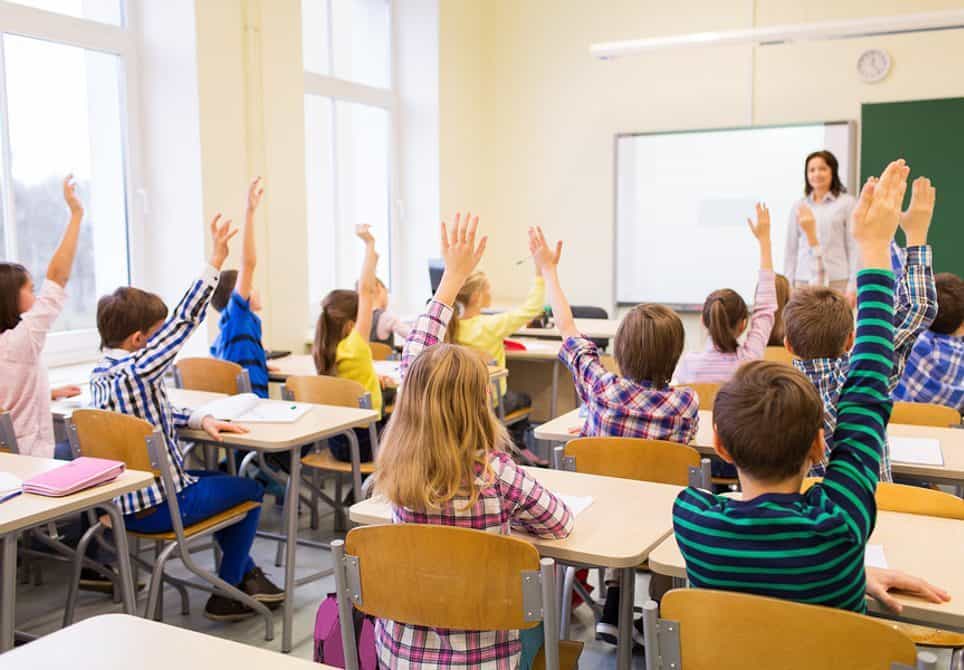 ΣΤΡΑΤΗΓΙΚΕΣ ΓΙΑ ΤΗΝ ΠΡΟΩΘΗΣΗ ΤΩΝ ΣΧΕΣΕΩΝ ΜΕΤΑΞΥ ΣΥΝΟΜΗΛΙΚΩΝΠΑΡΑΔΕΙΓΜΑΤΑ ΜΙΚΡΟ-ΑΛΛΑΓΩΝ ΣΕ ΡΟΥΤΙΝΕΣ ΚΑΙ ΠΡΑΚΤΙΚΕΣ
ΦΙΛΙΕΣ ΜΕΤΑΞΥ ΣΥΝΟΜΗΛΙΚΩΝ
• Βρείτε πολλές εργασίες για τους μαθητές να ολοκληρώσουν με έναν συμμαθητή και, περιστασιακά, να τις αναθέσετε σε απροσδόκητους συνεργάτες. Αυτά μπορεί να είναι δουλειές στην τάξη, εκπαιδευτικές εργασίες ή προνόμια στην τάξη.
• Διδάξτε στους μαθητές να παίζουν μη ανταγωνιστικά παιχνίδια που είναι ελκυστικά αλλά δεν έχουν σαφείς νικητές και χαμένους.
• Προσθέστε πολλά ελκυστικότερα και αναπτυξιακά ελκυστικά  παιχνίδια στην παιδική χαρά με ιδιαίτερη προσοχή σε παιχνίδια που μπορούν να παιχτούν από μαθητές με περιορισμένη αθλητική ικανότητα, παιχνίδια για μικρές και μεγάλες ομάδες και παιχνίδια που είναι πολύ σωματικά ή πολύ ήσυχα.
• Διατηρήστε «κλινικές παιχνιδιών» στις οποίες διδάσκεται ένα νέο παιχνίδι στo διάλειμμα - ξεκινήστε με μια μικρή ομάδα που περιλαμβάνει μερικούς απομονωμένους μαθητές. Μόλις ξεκινήσει το παιχνίδι, όλοι μπορούν να συμμετάσχουν.
ΣΤΡΑΤΗΓΙΚΕΣ ΓΙΑ ΤΗΝ ΠΡΟΩΘΗΣΗ ΤΩΝ ΣΧΕΣΕΩΝ ΜΕΤΑΞΥ ΣΥΝΟΜΗΛΙΚΩΝΠΑΡΑΔΕΙΓΜΑΤΑ ΜΙΚΡΟ-ΑΛΛΑΓΩΝ ΣΕ ΡΟΥΤΙΝΕΣ ΚΑΙ ΠΡΑΚΤΙΚΕΣ
ΔΙΑΜΑΧΗ ΜΕΤΑΞΥ ΣΥΝΟΜΗΛΙΚΩΝ
• Λύστε συχνά και προβλέψιμα επιχειρήματα εκ των προτέρων με συναντήσεις στην τάξη
• Ζητήστε από μαθητές που υποστηρίζουν να συμπληρώσουν ένα «φύλλο εργασίας σύγκρουσης» μαζί για να συζητήσουν τι συνέβη και πώς να το διορθώσουν
• Αλλάξτε θέση σε παιχνίδια στην παιδική χαρά, ώστε να μην συγκρούονται μεταξύ τους.
• Γράψτε απλούς σχολικούς κανόνες για τους κοινούς αγώνες παιχνιδιών (ποδόσφαιρο, μπάσκετ, τετράγωνο) για τους οποίους οι μαθητές συχνά διαφωνούν.
• Κάντε μια ρουτίνα για την επιλογή ομάδων μία φορά την εβδομάδα (εξισορρόπηση των δεξιοτήτων σε ομάδες) και χρησιμοποιήστε τις ίδιες ομάδες μέχρι την επόμενη εβδομάδα
• Προσθέστε περισσότερους επιβλέποντες στην παιδική χαρά ή αλλάξτε τη θέση τους.
• Αλλάξτε τι κάνουν οι επιβλέποντες: ζητήστε τους να κυκλοφορούν ενεργά στην παιδική χαρά και να προτρέπουν τους μαθητές να παίξουν και να επιλύσουν συγκρούσεις
• Διεξαγάγετε ένα «εργαστήριο διαλείμματος» στο οποίο όλοι οι μαθητές που περιηγούνται στην παιδική χαρά μαζί, εξετάζοντας τις ρουτίνες, τους κανόνες, τη σωστή χρήση του εξοπλισμού, τις διαδικασίες εισόδου / εξόδου, τις στρατηγικές για τη διασκέδαση μαζί και τις ενέργειες των εποπτών όταν υπάρχουν προβλήματα. Προσθέστε ένα ενισχυτικό εργαστήριο στα μέσα του χρόνου.
• Προσκαλέστε έναν εξέχοντα τοπικό αθλητή στο σχολείο για να μιλήσετε για καλή αθλητικότητα.
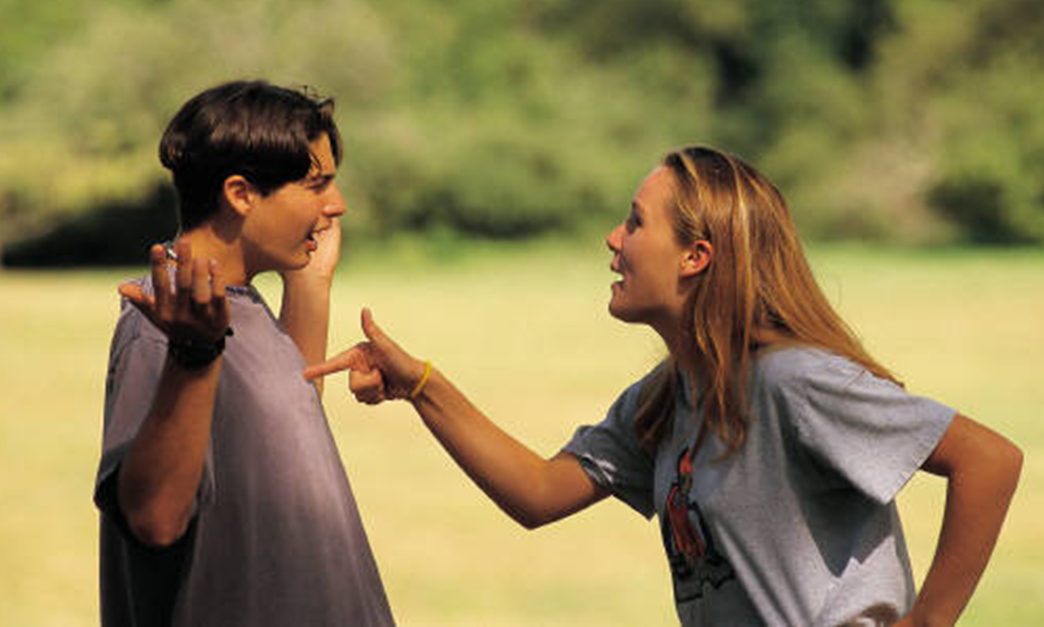 ΣΤΡΑΤΗΓΙΚΕΣ ΓΙΑ ΤΗΝ ΠΡΟΩΘΗΣΗ ΤΩΝ ΣΧΕΣΕΩΝ ΜΕΤΑΞΥ ΣΥΝΟΜΗΛΙΚΩΝΠΑΡΑΔΕΙΓΜΑΤΑ ΜΙΚΡΟ-ΑΛΛΑΓΩΝ ΣΕ ΡΟΥΤΙΝΕΣ ΚΑΙ ΠΡΑΚΤΙΚΕΣ
ΕΠΙΤΡΕΠΤΙΚΗ ΣΥΓΚΡΟΥΣΗ ΚΑΙ ΔΙΑΦΟΡΑ
• Ζητήστε από τους μαθητές να επισημάνουν τους χάρτες της παιδικής χαράς με τα μέρη όπου συμβαίνει εκφοβισμός και να σχεδιάσετε επιπλέον επίβλεψη αυτών των χώρων.
• Ενθαρρύνετε τους μαθητές που είναι οι στόχοι του εκφοβισμού να παίξουν κοντά σε επόπτες.
• Πραγματοποιήστε συναντήσεις στην τάξη για να αυξήσετε την ενσυναίσθηση στους μαθητές που παρατηρούν εκφοβισμό και να τους προετοιμάσουν να το σταματήσουν.
• Συναντηθείτε με όλους τους επόπτες της παιδικής χαράς για να συζητήσετε επιθετικές συγκρούσεις και τρόπους διακοπής της.
• Ευαισθητοποιήστε τους μαθητές στον εκφοβισμό χρησιμοποιώντας ένα βίντεο ή ένα βιβλίο για να προκαλέσετε μια συζήτηση στην τάξη για το πώς αισθάνεται ο εκφοβισμός.
ΠΙΘΑΝΕΣ ΑΙΤΕΣ ΓΙΑ ΔΥΣΚΟΛΙΕΣ ΣΕ ΣΧΕΣΕΙΣ ΜΕΤΑΞΥ ΣΥΝΟΜΗΛΙΚΩΝ
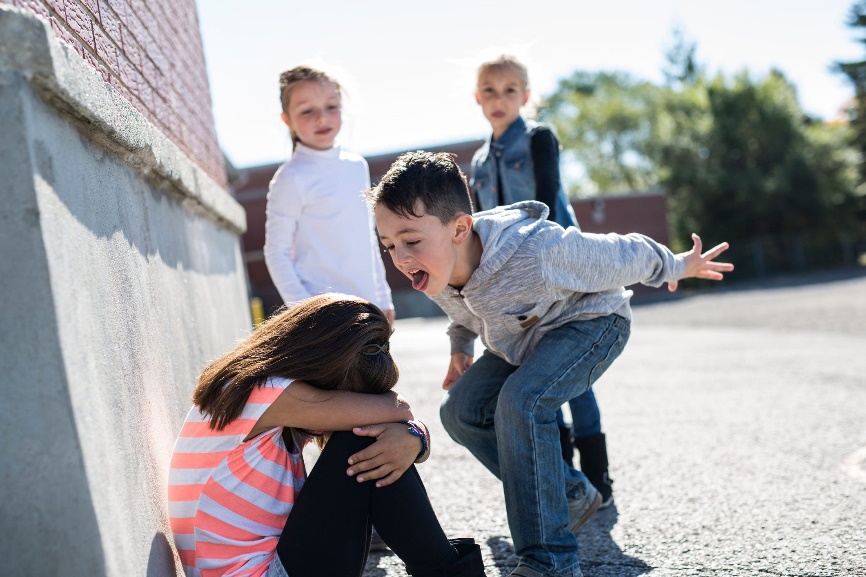 Παρορμητικότητα
Επιθετικότητα
Διαταραχές επικοινωνίας
Εκφοβισμός
Αντι-Κοινωνικές Συμπεριφορές / Συμπεριφορές που παραβιάζουν τους κανόνες
Προβλήματα εσωτερικοποίησης
Πολιτιστικές και ιδεολογικές διαφορές
Αναπηρίες (PHDA)
ΠΑΡΟΡΜΗΤΙΚΟΤΗΤΑ - ΕΙΣΑΓΩΓΗ
Η παρορμητική συμπεριφορά των μαθητών μπορεί να είναι ένα μεγάλο πρόβλημα για κάθε δάσκαλο. Αποσπά την προσοχή ολόκληρης της τάξης, διακόπτει το μάθημα και μπορεί να αποτελέσει εμπόδιο στη μαθησιακή διαδικασία.
Οι εκπαιδευτικοί πρέπει να είναι σε θέση να κατανοήσουν τη φύση της παρορμητικότητας στα παιδιά προκειμένου να διαχειριστούν σωστά τις καταστάσεις στην τάξη.
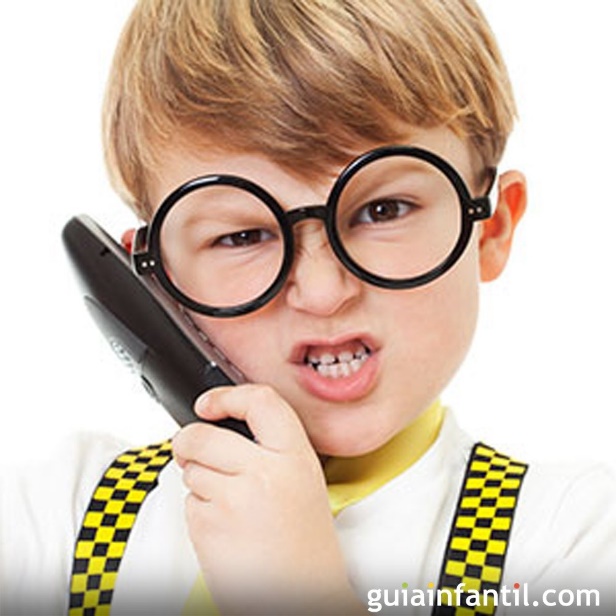 ΠΑΡΟΡΜΗΤΙΚΟΤΗΤΑ - ΟΡΙΣΜΟΣ
Η εννοιοποίηση της παρορμητικότητας δεν είναι συναινετική μεταξύ της επιστημονικής κοινότητας, αλλά είναι κοινώς αποδεκτό ότι είναι ένα πολυδιάστατο κατασκεύασμα, που ορίζεται ως «προδιάθεση για γρήγορες και απρόβλεπτες ενέργειες σε εξωτερικά και εσωτερικά ερεθίσματα, χωρίς να λαμβάνονται υπόψη οι αρνητικές συνέπειες για την παρορμητική άτομα ή / και για άλλους "(Moeller, Barratt, Dougherty, Schmitz, & Swann, 2001; σελ. 1784).
Η παρορμητικότητα έχει συσχετιστεί, στην επιστημονική βιβλιογραφία, με προβλήματα συμπεριφοράς όπως: επιθετικότητα, κακές ρυθμίσεις, δυσκολίες στις σχέσεις με συνομηλίκους, συμπεριφορές εξωτερικοποίησης, μελλοντική αντικοινωνική συμπεριφορά ή ως θεμελιώδες χαρακτηριστικό της διαταραχής ADHD.
ΠΑΡΟΡΜΗΤΙΚΟΤΗΤΑ – ΕΝΔΕΙΞΕΙΣ
Η παρορμητικότητα δεν εμφανίζεται με τον ίδιο τρόπο σε κάθε παιδί. Και οι συμπεριφορές μπορούν να αλλάξουν καθώς μεγαλώνουν τα παιδιά. Όταν τα παιδιά είναι παρορμητικά, μπορεί:
Να κάνουν ανόητα ή ακατάλληλα πράγματα για να τραβήξουν την προσοχή
Να αντιμετωπίζουν πρόβλημα με τη συνεπή τήρηση των κανόνων
Να είναι επιθετικά απέναντι σε άλλα παιδιά (χτυπήματα, κλοτσιές ή δαγκώματα είναι συνηθισμένα στα μικρά παιδιά)
Να αντιμετωπίζουν προβλήματα με την αναμονή της σειράς τους στα παιχνίδια και τη συζήτηση
Να αρπάζουν αντικείμενα από άλλους ή να σπρώχνουν στη σειρά
Να αντιδρούν υπερβολικά στην απογοήτευση, την απογοήτευση, τα λάθη και την κριτική
Να επιθυμούν να έχουν την τελευταία λέξη και την πρώτη θέση στη σειρά
Να μην καταλαβαίνουν πώς τα λόγια ή η συμπεριφορά τους επηρεάζουν άλλους ανθρώπους
Να μην καταλαβαίνουν τις συνέπειες των ενεργειών τους
Να ρισκάρουν περισσότερο όσον αφορά τις γνωριμίες και το σεξ, την οδήγηση και το αλκοόλ ή τα ναρκωτικά
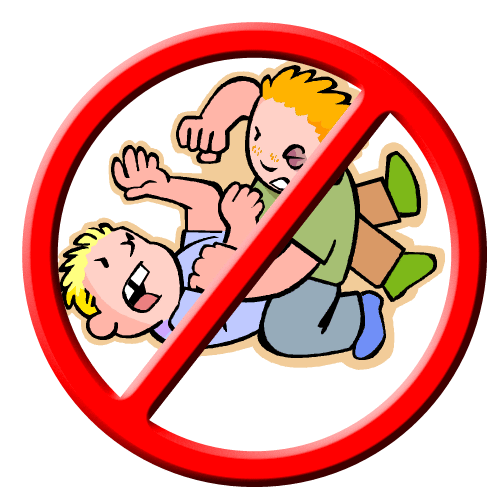 ΠΡΟΤΑΣΕΙΣ ΓΙΑ ΤΟΥΣ ΔΑΣΚΑΛΟΥΣ
Βοηθήστε στη διδασκαλία του μαθητή ότι τα άτομα που δοκιμάζουν και ενεργούν με σκόπιμο τρόπο είναι πιο επιτυχημένα από εκείνα που ενεργούν παρορμητικά. Χρησιμοποιήστε θετική ενίσχυση με βάση το χρονικό διάστημα που ο μαθητής μπορεί να είναι επιτυχημένος στον έλεγχο της παρορμητικής του συμπεριφοράς. Καθώς ο μαθητής επιδεικνύει υψηλότερα επίπεδα επιτυχίας, αυξήστε σταδιακά το χρονικό διάστημα που απαιτείται για την ενίσχυση.
Όταν ο μαθητής δείχνει παρορμητική συμπεριφορά, προσπαθήστε να χρησιμοποιήσετε ένα προκαθορισμένο σήμα, όπως μια χειρονομία ή λεκτική ένδειξη, για να υπενθυμίσει στον μαθητή να επιβραδύνει και να σκεφτεί τις συνέπειες που μπορεί να προκύψουν από την αναμενόμενη παρορμητική συμπεριφορά. 
Παρακολουθήστε στενά τη συμπεριφορά και παρεμβαίνετε νωρίς όταν παρουσιαστεί ένα πρόβλημα. Αυτό θα αποτρέψει την ανάπτυξη ενός πιο σοβαρού προβλήματος. Η στενή παρακολούθηση είναι ιδιαίτερα σημαντική σε καταστάσεις που τείνουν να προκαλούν παρορμητική συμπεριφορά (π.χ. παιδική χαρά, έλλειψη δομής κ.λπ.).
Κατά τη διόρθωση του μαθητή, εστιάστε στη συγκεκριμένη παρορμητική συμπεριφορά και όχι στο γενικότερο εαυτό (π.χ., επικοινωνήστε «αυτό που έκανες ήταν λάθος» και όχι «είσαι κακός άνθρωπος».) 
Δώστε έμφαση στον αντίκτυπο της παρορμητικής συμπεριφοράς στους υπόλοιπους. 
Προκειμένου να καλλιεργηθεί ένα αίσθημα επιτυχίας ή επίτευξης, αναθέστε διάφορες επιπλέον ευθύνες στον μαθητή. 
Παρέχετε βοήθεια στον μαθητή όταν ξεκινά μια νέα εργασία, σε μια προσπάθεια να μειωθεί η παρορμητικότητα. Δώστε σαφείς εξηγήσεις και οδηγίες έτσι ώστε ο μαθητής να γνωρίζει ακριβώς τι αναμένεται. Αξιολογήστε τις εργασίες που έχουν ανατεθεί στον μαθητή για να προσδιορίσετε εάν είναι πολύ δύσκολο και εάν το χρονικό διάστημα για την ολοκλήρωση κάθε εργασίας είναι κατάλληλο.
ΠΡΟΤΑΣΕΙΣ ΓΙΑ ΤΟΥΣ ΔΑΣΚΑΛΟΥΣ
Δομείτε δραστηριότητες για να αποτρέψετε την υπερβολική διέγερση του μαθητή. Δείτε από πριν με τον μαθητή τι αναμένεται σε ακαδημαϊκή ή κοινωνική δραστηριότητα. 
Δώστε στον μαθητή κριτήρια λήψης αποφάσεων. Για παράδειγμα, α) λάβετε υπόψη τον τρόπο με τον οποίο ενδέχεται να επηρεαστούν άλλα άτομα · β) εξετάστε πιθανές συνέπειες · γ) λάβετε υπόψη τους διαφορετικούς τρόπους δράσης · δ) αξιολογείστε διεξοδικά τη συγκεκριμένη κατάσταση · ε) αποφασίστε ποια είναι η καλύτερη πορεία δράσης για τον κάθε μαθητή. Μοντελοποιήστε αυτά τα βήματα μόνοι σας στην τάξη.
Παρέχετε οπτικές υπενθυμίσεις σχετικά με τον τρόπο αποφυγής παρορμητικής συμπεριφοράς. Για παράδειγμα, δημοσιεύστε μια κάρτα ευρετηρίου στο γραφείο του μαθητή με την ένδειξη ΣΤΑΜΑΤΑ ΣΚΕΨΟΥ ΔΡΑΣΕ. 
Εάν χρειαστεί, δημιουργήστε ένα συμβόλαιο με τον μαθητή στην οποία καθορίζετε τι είδους συμπεριφορά αναμένεται και τι μπορεί να περιμένει ο μαθητής με τον τρόπο ενίσχυσης εάν τηρείται το συμβόλαιο. 
Επισημάνετε συνομήλικους ως ​​μοντέλα ελέγχου παρορμητικότητας. Καθίστε τον μαθητή κοντά σε τέτοια άτομα. 
Βεβαιωθείτε ότι οι ανησυχίες σας επικοινωνούνται αποτελεσματικά στους γονείς. Αυτό θα σας επιτρέψει να μοιραστείτε πληροφορίες σχετικά με την πρόοδο του μαθητή και θα επιτρέψει στους γονείς να ενισχύσουν τις θετικές συμπεριφορές του μαθητή στο σπίτι.
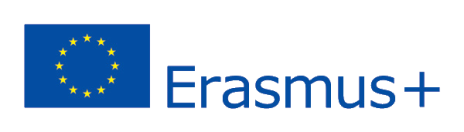 ERASMUS + 2019-1-PL01- KA201-06486
Σενάριο 1 - Περιστατικό με μπάλαΠεριγραφή κατάστασης
Προβλήματα στις σχέσεις μεταξύ συνομήλικων
Περιστατικό με μπάλα
Ο Peter έχει μια μπάλα ποδοσφαίρου που έφερε από το σπίτι στο σχολείο. 
Οι τρεις φίλοι αποφασίζουν να παίξουν ποδόσφαιρο, καθώς ο Peter προσφέρει τη μπάλα του για να παίξoυν στο διάλειμμα. 
Μετά από 10 λεπτά παιχνιδιού, ο John είναι πολύ αναστατωμένος επειδή δεν σκοράρει. 
Ο John αρχίζει να βρίζει τους φίλους του και να είναι επιθετικός στο παιχνίδι απέναντί τους. 
Όταν ο John ανακτά την μπάλα, βάζει τρικλοποδιά στον Peterο οποίος πέφτει και τραυματίζεται στο γόνατό του. 
Ο John κατάφερε να σκοράρει αφού έβλαψε τον Peter. 
Όταν ο John συνειδητοποιεί ότι έβλαψε τον φίλο του, τον συναντά στο γήπεδο και προσπαθεί να ζητήσει συγγνώμη. 
Ωστόσο, ο Peter δεν θέλει να ακούσει τον John ή τη Sarah και φεύγει από το γήπεδο του ποδοσφαίρου, παίρνοντας μαζί του την μπάλα. 
Όταν παίρνει την μπάλα, λέει ότι οι φίλοι του δεν μπορούν να παίξουν πια γιατί η μπάλα είναι δική του.
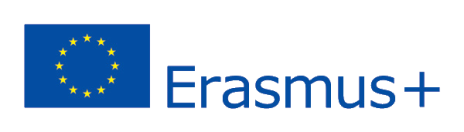 ERASMUS + 2019-1-PL01- KA201-06486
Σενάριο 2 - Περιστατικό εκφοβισμούΘεωρία συγκρούσεων
Προβλήματα στις σχέσεις μεταξύ συνομήλικων
ΣΧΕΣΕΙΣ ΜΕΤΑΞΥ ΣΥΜΟΗΛΙΚΩΝ- ΣΗΜΑΣΙΑ
Ο τρόπος με τον οποίο κάποιος αλληλεπιδρά και σχηματίζει σχέσεις με άλλους κατά την πρώιμη παιδική ηλικία, τη μέση παιδική ηλικία και την εφηβεία είναι ο ακρογωνιαίος λίθος των περισσότερων σημαντικών αναπτυξιακών θεωριών (π.χ. Erikson, 1968; Parker, Rubin, Erath, Wojslawowicz, & Buskirk, 2006). Ο σχηματισμός κοινωνικών δεξιοτήτων που επιτρέπουν την αποτελεσματική διαπραγμάτευση αλληλεπιδράσεων που σχετίζονται με συνομήλικους και διαπροσωπικές σχέσεις είναι αναμφισβήτητα ένα από τα πιο σημαντικά αναπτυξιακά καθήκοντα. Ως εκ τούτου, οι σχέσεις μεταξύ των συνομηλίκων συμβάλλουν σημαντικά σε πολλές πτυχές της φυσιολογικής και μη φυσιολογικής ανάπτυξης (Bukowski & Adams, 2005).
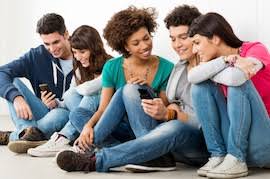 ΣΧΕΣΕΙΣ ΜΕΤΑΞΥ ΣΥΜΟΗΛΙΚΩΝ – ΠΡΟΤΑΣΕΙΣ
Οι εκπαιδευτικοί πρέπει να αντιμετωπίσουν τόσο τις ακαδημαϊκές όσο και τις κοινωνικές ανάγκες των παιδιών για να διατηρήσουν μια υποστηρικτική και βέλτιστη μάθηση. Προκειμένου να δημιουργηθεί με επιτυχία και να διατηρηθεί ένα βέλτιστο μαθησιακό περιβάλλον, η επίδραση του εκπαιδευτικού στις σχέσεις των παιδιών στην τάξη πρέπει να είναι διαισθητική.
Οι εκπαιδευτικοί πρέπει να διαμορφώσουν την κοινωνική ζωή των παιδιών μέσω της ομαδικής εργασίας, των μελών ταυτοποίησης για ομαδικά έργα, του πολιτισμού στην τάξη και των διευθετήσεων θέσεων.
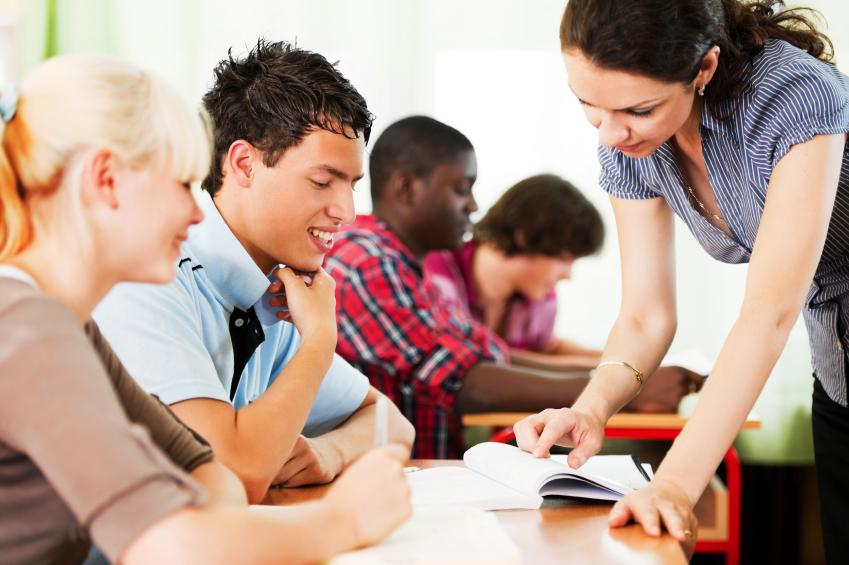 Οι εκπαιδευτικοί πρέπει να διαμορφώσουν την κοινωνική ζωή των παιδιών μέσω της ομαδικής εργασίας, των μελών ταυτοποίησης για ομαδικά έργα, του πολιτισμού στην τάξη και των διευθετήσεων θέσεων.
Οι εκπαιδευτικοί πρέπει να αναγνωρίζουν τις φιλίες των παιδιών και πρέπει να είναι ακριβείς στην αναγνώριση της αποδοχής ή της απόρριψης των μεμονωμένων παιδιών από τους συμμαθητές τους.
ΣΤΡΑΤΗΓΙΚΕΣ ΓΙΑ ΤΗΝ ΠΡΟΩΘΗΣΗ ΤΩΝ ΣΧΕΣΕΩΝ ΜΕΤΑΞΥ ΣΥΝΟΜΗΛΙΚΩΝΠΑΡΑΔΕΙΓΜΑΤΑ ΜΙΚΡΟ-ΑΛΛΑΓΩΝ ΣΕ ΡΟΥΤΙΝΕΣ ΚΑΙ ΠΡΑΚΤΙΚΕΣ
ΦΙΛΙΕΣ ΜΕΤΑΞΥ ΣΥΝΟΜΗΛΙΚΩΝ
• Βρείτε πολλές εργασίες για τους μαθητές να ολοκληρώσουν με έναν συμμαθητή και, περιστασιακά, να τις αναθέσετε σε απροσδόκητους συνεργάτες. Αυτά μπορεί να είναι δουλειές στην τάξη, εκπαιδευτικές εργασίες ή προνόμια στην τάξη.
• Διδάξτε στους μαθητές να παίζουν μη ανταγωνιστικά παιχνίδια που είναι ελκυστικά αλλά δεν έχουν σαφείς νικητές και χαμένους.
• Προσθέστε πολλά ελκυστικότερα και αναπτυξιακά ελκυστικά  παιχνίδια στην παιδική χαρά με ιδιαίτερη προσοχή σε παιχνίδια που μπορούν να παιχτούν από μαθητές με περιορισμένη αθλητική ικανότητα, παιχνίδια για μικρές και μεγάλες ομάδες και παιχνίδια που είναι πολύ σωματικά ή πολύ ήσυχα.
• Κρατήστε «κλινικές παιχνιδιών» στις οποίες διδάσκεται ένα νέο παιχνίδι στo διάλειμμα - ξεκινήστε με μια μικρή ομάδα που περιλαμβάνει μερικούς απομονωμένους μαθητές. Μόλις ξεκινήσει το παιχνίδι, όλοι μπορούν να συμμετάσχουν.
ΣΤΡΑΤΗΓΙΚΕΣ ΓΙΑ ΤΗΝ ΠΡΟΩΘΗΣΗ ΤΩΝ ΣΧΕΣΕΩΝ ΜΕΤΑΞΥ ΣΥΝΟΜΗΛΙΚΩΝΠΑΡΑΔΕΙΓΜΑΤΑ ΜΙΚΡΟ-ΑΛΛΑΓΩΝ ΣΕ ΡΟΥΤΙΝΕΣ ΚΑΙ ΠΡΑΚΤΙΚΕΣ
ΔΙΑΜΑΧΗ ΜΕΤΑΞΥ ΣΥΝΟΜΗΛΙΚΩΝ
• Λύστε συχνά και προβλέψιμα επιχειρήματα εκ των προτέρων με συναντήσεις στην τάξη
• Ζητήστε από μαθητές που υποστηρίζουν να συμπληρώσουν ένα «φύλλο εργασίας σύγκρουσης» μαζί για να συζητήσουν τι συνέβη και πώς να το διορθώσουν
• Αλλάξτε θέση σε παιχνίδια στην παιδική χαρά, ώστε να μην συγκρούονται μεταξύ τους.
• Γράψτε απλούς σχολικούς κανόνες για τους κοινούς αγώνες παιχνιδιών (ποδόσφαιρο, μπάσκετ, τετράγωνο) για τους οποίους οι μαθητές συχνά διαφωνούν.
• Κάντε μια ρουτίνα για την επιλογή ομάδων μία φορά την εβδομάδα (εξισορρόπηση των δεξιοτήτων σε ομάδες) και χρησιμοποιήστε τις ίδιες ομάδες μέχρι την επόμενη εβδομάδα
• Προσθέστε περισσότερους επιβλέποντες στην παιδική χαρά ή αλλάξτε τη θέση τους.
• Αλλάξτε τι κάνουν οι επιβλέποντες: ζητήστε τους να κυκλοφορούν ενεργά στην παιδική χαρά και να προτρέπουν τους μαθητές να παίξουν και να επιλύσουν συγκρούσεις
• Διεξαγάγετε ένα «εργαστήριο διαλείμματος» στο οποίο όλοι οι μαθητές που περιηγούνται στην παιδική χαρά μαζί, εξετάζοντας τις ρουτίνες, τους κανόνες, τη σωστή χρήση του εξοπλισμού, τις διαδικασίες εισόδου / εξόδου, τις στρατηγικές για τη διασκέδαση μαζί και τις ενέργειες των εποπτών όταν υπάρχουν προβλήματα. Προσθέστε ένα ενισχυτικό εργαστήριο στα μέσα του χρόνου.
• Προσκαλέστε έναν εξέχοντα τοπικό αθλητή στο σχολείο για να μιλήσετε για καλή αθλητικότητα.
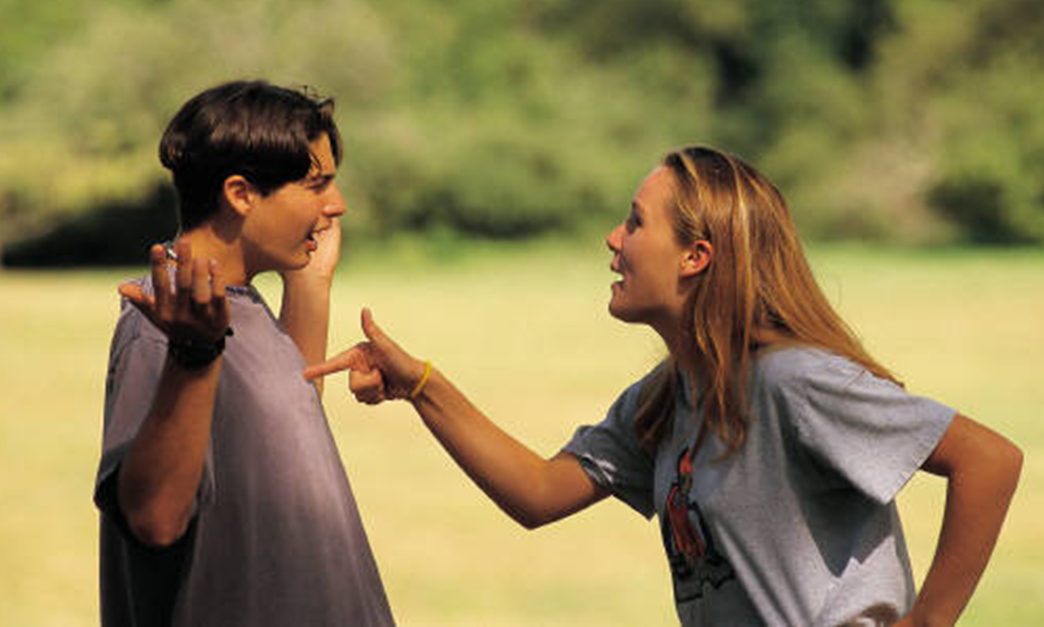 ΠΙΘΑΝΕΣ ΑΙΤΕΣ ΓΙΑ ΔΥΣΚΟΛΙΕΣ ΣΕ ΣΧΕΣΕΙΣ ΜΕΤΑΞΥ ΣΥΝΟΜΗΛΙΚΩΝ
Παρορμητικότητα
Επιθετικότητα
Διαταραχές επικοινωνίας
Εκφοβισμός
Αντι-Κοινωνικές Συμπεριφορές / Συμπεριφορές που παραβιάζουν τους κανόνες
Προβλήματα εσωτερικοποίησης
Πολιτιστικές και ιδεολογικές διαφορές
Αναπηρίες (PHDA)
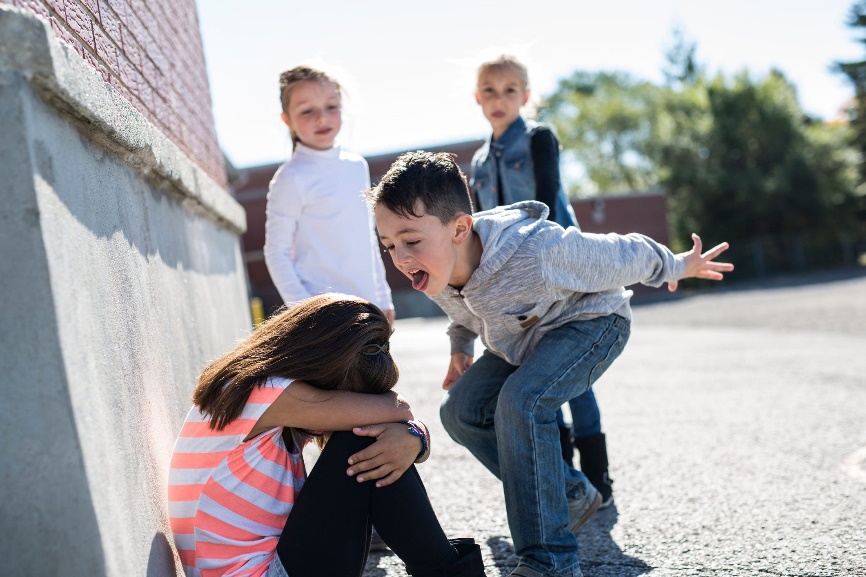 ΟΡΙΣΜΟΣ ΕΚΦΟΒΙΣΜΟΥ
Ο εκφοβισμός (bullying) περιλαμβάνει όλες τις επιθετικές, εσκεμμένες και επαναλαμβανόμενες συμπεριφορές, οι οποίες εμφανίζονται χωρίς προφανή λόγο, προκαλώντας πόνο και αγωνία, που εκτελούνται σε μια άνιση σχέση ισχύος.
Ορίζουμε τον εκφοβισμό ως αυτό που αναφέρεται στη βιβλιογραφία ως επιθετικές συμπεριφορές που παρουσιάζουν ένα σύνολο κοινών χαρακτηριστικών, μεταξύ των οποίων εντοπίζονται διάφορες στρατηγικές εκφοβισμού της άλλης, και οι οποίες οδηγούν σε βίαιες πρακτικές που ασκούνται από ένα άτομο ή μικρές ομάδες σε τακτική και συχνή βάση. . Η έννοια του εκφοβισμού περιέχει τόσο ατομική όσο και ομαδική επιθετικότητα (Olweus, 1993).
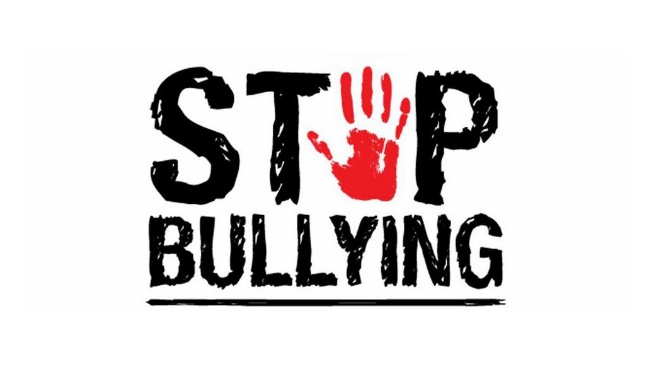 ΧΑΡΑΚΤΗΡΙΣΤΙΚΑ ΕΚΦΟΒΙΣΜΟΥ
Σύμφωνα με ορισμένους συγγραφείς, ο εκφοβισμός χαρακτηρίζεται από τα ακόλουθα κριτήρια: 
η σκόπιμη συμπεριφορά, δηλαδή, ο κύριος στόχος είναι να προκαλέσει δυσφορία και να αποκτήσει τον έλεγχο του ατόμου
η διαδικασία παράγεται επανειλημμένα με την πάροδο του χρόνου, δηλαδή, δεν συμβαίνει περιστασιακά, αλλά είναι χρόνια και τακτική
και, τέλος, υπάρχει μια ανισορροπία δύναμης στην πρακτική του εκφοβισμού, καθώς οι παραβάτες βλέπουν τα θύματά τους ως εύκολο στόχο. Μια αντιλογία ή μια διαμάχη μεταξύ δύο μαθητών της ίδιας ηλικίας, μεγέθους, δύναμης και ισχύος, στις περισσότερες περιπτώσεις, δεν είναι εκφοβισμός. Ο εκφοβισμός δεν είναι σποραδικό επεισόδιο. Αντίθετα, μπορεί να διαρκέσει εβδομάδες, μήνες, ακόμη και χρόνια. Ο μαθητής ή η ομάδα επιθετικών μαθητών μεταχειρίζεται τους συμμαθητές τους σκληρά, τους διώκει, τους καταπιέζει και τους βασανίζει, καθιστώντας τους τα συνηθισμένα θύματά τους.
ΤΥΠΟΙ ΕΚΦΟΒΙΣΜΟΥ
Ο εκφοβισμός μπορεί να έχει πολλές μορφές και να περιλαμβάνει διαφορετικές συμπεριφορές, όπως: βία και σωματικές επιθέσεις. λεκτικές επιθέσεις, ψευδώνυμα και προσβολές · απειλές και εκφοβισμός · εκβιασμός και κλοπή χρημάτων και αντικειμένων · αποκλεισμός από την ομότιμη ομάδα, μεταξύ άλλων.

α) Παραδείγματα σωματικής βίας περιλαμβάνουν, μεταξύ άλλων, γροθιές, σπρώξιμο, κλοτσιές, αγκώνιές, επίθεση με αντικείμενα, φτύσιμο. Αυτός ο τύπος βίας περιλαμβάνει το να περιβάλλει το θύμα, να το κλειδώνει σε ένα δωμάτιο, να το περιμένει έξω από το σχολείο και να κακομεταχειρίζεται, να παίρνει τα υπάρχοντά του. Αυτός ο τύπος εκφοβισμού εκδηλώνεται περισσότερο στην πρωτοβάθμια εκπαίδευση και είναι ένας τύπος άμεσης συμπεριφοράς.

β) Η λεκτική βία είναι ο πιο συνηθισμένος τύπος και, τα τελευταία χρόνια, νέες τεχνολογίες, όπως τα κινητά τηλέφωνα, έχουν γίνει μέσο για την επίτευξή της. Αποτελείται από προσβολές, κακή γλώσσα, δημόσια περιφρόνηση, επισήμανση σωματικών ελαττωμάτων κ.λπ. Είναι επίσης ένας άμεσος τύπος συμπεριφοράς και ο γρηγορότερος τρόπος για τον επιτιθέμενο να δοκιμάσει την ικανότητά του να αποσταθεροποιήσει το θύμα και να τα ελέγξει.
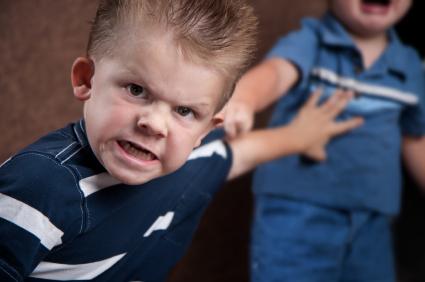 ΤΥΠΟΙ ΕΚΦΟΒΙΣΜΟΥ
γ) Η ψυχολογική βία βρίσκεται σε όλες τις μορφές κακοποίησης και η ψυχολογική κακοποίηση συνήθως καταλήγει σε φυσική κακοποίηση. Οι ενέργειες δημιουργούνται με σκοπό την επιδείνωση της αυτοεκτίμησης του ατόμου και την ενίσχυση του αισθήματος ανασφάλειας και φόβου. Σε αυτό το πλαίσιο, ο επιτιθέμενος χειραγωγεί το θύμα συναισθηματικά, προσποιούμενος ότι είναι φίλος του, εκβιάζοντάς το, εκμεταλλευόμενος τις αδυναμίες του, λέγοντάς του ότι εάν δεν το κάνει, θα μαρτυρίσει κάτι που του έχει εμπιστευτεί. Αυτός ο ψυχολογικός εκφοβισμός κάνει το θύμα να εξαρτάται πάντα συναισθηματικά από τον επιτιθέμενο, καταστρέφοντας την αυτοεκτίμησή του και ενισχύοντας την αίσθηση του φόβου. Η ψυχολογική βία είναι γενικά πιο συχνή μεταξύ των κοριτσιών παρά των αγοριών. Σε πολλές περιπτώσεις, χρησιμοποιείται για να αναγκαστεί το θύμα να κάνει τη δουλειά του κακοποιητή, να ζητήσει, ο κακοποιητής, δώρα από το θύμα, να απαιτεί χρήματα από αυτό ή να το κάνει να αισθάνεται ένοχο όταν το χρειάζεται ο κακοποιός. Είναι ένα είδος έμμεσης συμπεριφοράς.

δ) Η κοινωνική βία επιθυμεί να απομακρύνει το θύμα από την υπόλοιπη ομάδα και από συμμαθητές. Συνήθως γίνεται μέσω σχολιασμού, λεκτικής κακοποίησης, προσβολών, απειλών, επιθέσεων, αγνοώντας το θύμα και ακολουθώντας το σπίτι από το σχολείο, μεταχειρίζοντάς τα ως σκλάβους κ.λπ. Μπορεί να είναι φυλετική, θρησκευτική ή ακόμη και σεξιστική βία. Για παράδειγμα, σε παιχνίδια ή ανδρικές δραστηριότητες, τα κορίτσια αφαιρούνται όταν πρόκειται για συμμετοχή. Είναι επίσης έμμεση συμπεριφορά.
ΤΥΠΟΙ ΕΚΦΟΒΙΣΜΟΥ
ε) Ο σεξουαλικός εκφοβισμός περιλαμβάνει φυσική επαφή με κορίτσια ή αγόρια χωρίς τη συγκατάθεσή τους, άσεμνες χειρονομίες, αιτήματα για σεξουαλική εύνοια, υπερβολικές σχέσεις με έναν σύντροφο εάν ο σύντροφος δεν το θέλει, διαδηλώσεις σεξουαλικής πρόθεσης ή σεξουαλικά μηνύματα που υποδηλώνουν ότι το θύμα ενήργησε με την πρόθεση να τους αποπλανήσει και να μην τους σρβαστεί. Είναι ένας τύπος συμπεριφοράς που μπορεί να είναι άμεση ή έμμεση, προφανώς κατάχρηση εξουσίας.

στ) Ο εκφοβισμός στον κυβερνοχώρο έχει οριστεί ως οποιαδήποτε συμπεριφορά που εκτελείται μέσω ηλεκτρονικών ή ψηφιακών μέσων από άτομα ή ομάδες που μεταδίδουν επανειλημμένα εχθρικά ή επιθετικά μηνύματα με σκοπό να προκαλέσουν βλάβη ή δυσφορία σε άλλους. Πρόσφατες μελέτες δείχνουν ότι συμβαίνει μέσω κινητών τηλεφώνων (μηνύματα κειμένου, τηλεφωνικές κλήσεις) ή μέσω Διαδικτύου (email, φωτογραφίες ή βίντεο κλιπ). Ο εκφοβισμός στον κυβερνοχώρο φαίνεται να είναι μια ανώνυμη και ατομικιστική δραστηριότητα, ενώ το πιο συνηθισμένο είναι αστείο, προσβλητικό.
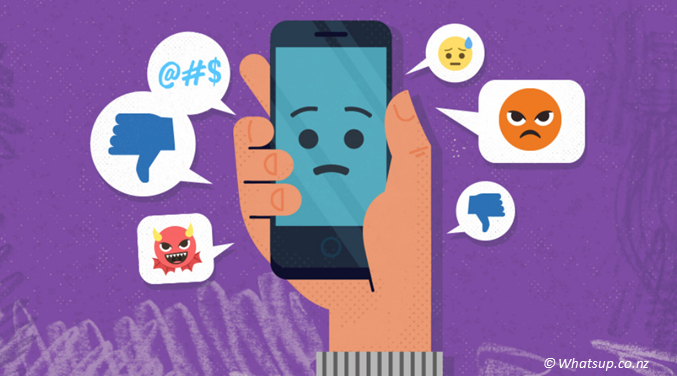 ΑΙΤΙΕΣ ΕΚΦΟΒΙΣΜΟΥ
Σύμφωνα με ορισμένους ερευνητές, ο εντοπισμός των αιτίων του εκφοβισμού είναι μια πολύπλοκη εργασία. Δεν υπάρχει κατάλογος αιτιών που μπορούν να εφαρμοστούν σε μια έρευνα, επειδή κάθε περίπτωση είναι μοναδική και οι αιτίες της θα είναι συγκεκριμένες. Επιπλέον, θα ήταν λάθος να αποδίδουμε μόνο μία αιτία σε μια κατάσταση εκφοβισμού, διότι διάφοροι παράγοντες ενδέχεται να είχαν επιρροή στην υπόθεση.
Οι ψυχολογικοί παράγοντες φαίνεται να είναι σχετικοί. Τα θύματα και οι δράστες δείχνουν χαμηλή αυτοεκτίμηση και κακή επιρροή στις διαπροσωπικές σχέσεις με τους συνομηλίκους τους. Τα θύματα συνήθως δεν έχουν φίλους, έχουν μια εύθραυστη φυσική εμφάνιση σε σχέση με τους συνομηλίκους τους και συνήθως προστατεύονται ιδιαίτερα από τους γονείς τους. Γενικά, οι γονείς των επιτιθέμενων και των θυμάτων δεν γνωρίζουν την κατάσταση, καθιστώντας την ακόμη πιο διφορούμενη.
Η σχολική βία που σχετίζεται με οργανωμένες ομάδες ή συμμορίες φαίνεται να σχετίζεται με οικονομικούς, κοινωνικούς και εθνοτικούς παράγοντες, όπως σπασμένες οικογένειες, ρατσισμό, φτώχεια και άλλα είδη συστηματικών διακρίσεων.
ΕΠΙΠΤΩΣΕΙΣ ΤΟΥ ΕΚΦΟΒΙΣΜΟΥ
Όπως και τα αίτια, οι συνέπειες του εκφοβισμού μπορούν να ποικίλουν και εξαρτώνται από την εν λόγω περίπτωση. Συνήθως, ο φόβος του θύματος να μιλήσει την οδηγεί να αναπτύξει προβλήματα όπως η κατάθλιψη και η χαμηλή αυτοεκτίμηση. Αυτά τα αποτελέσματα δεν είναι πάντα ορατά, κυρίως επειδή δεν εκδηλώνονται σωματικά. Σε άλλες περιπτώσεις, το ίδιο το θύμα προσπαθεί να κρύψει τα αποτελέσματά του από φόβο, καλύπτοντας ακόμη και τα πιο ορατά, όπως τραυματισμούς.
Γενικά, αυτή η αρνητική δράση, εσκεμμένη και συνεχιζόμενη, δημιουργεί αρνητικά αποτελέσματα στα θύματα όπως: κατάθλιψη, άγχος, χαμηλή αυτοεκτίμηση, δυσκολίες στην αλληλεπίδραση στο σχολικό περιβάλλον και δυσκολίες στην κανονική ανάπτυξη της μάθησης.

Παρακολούθηση: Βίντεο 1
ΤΥΠΟΙ ΣΥΜΜΕΤΕΧΟΝΤΩΝ
Σε ένα επεισόδιο εκφοβισμού υπάρχει πάντα ένα θύμα και ένας θύτης. Ωστόσο, μπορεί να υπάρχουν άλλοι συμμετέχοντες ή το θύμα και / ή ο επιτιθέμενος μπορεί να είναι ομάδα.
Μπορούν να διακριθούν δύο τύποι θυμάτων: α) τα προκλητικά θύματα, τα οποία προκαλούν εν μέρει τον εκφοβισμό · και β) τα κλασικά θύματα, τα οποία δέχονται επίθεση χωρίς να έχουν προκαλέσει.
Και οι ακόλουθοι συμμετέχοντες μπορούν να διακριθούν: α) εκφοβιστές-αρχηγοί, δηλαδή, παραβάτες που αναλαμβάνουν την πρωτοβουλία. β) οπαδοί εκφοβιστές, παραβάτες που συμμετέχουν σε αυτόν που ανέλαβε την πρωτοβουλία · γ) ενισχυτές, δηλαδή, εκείνοι που ενθαρρύνουν τον δράστη ή γελούν στο θύμα · δ) υπερασπιστές, οι οποίοι βοηθούν το θύμα · ε) παρευρισκόμενοι, οι οποίοι μένουν εκτός ή απομακρύνονται από την κατάσταση · στ) και, τέλος, τα ίδια τα θύματα.
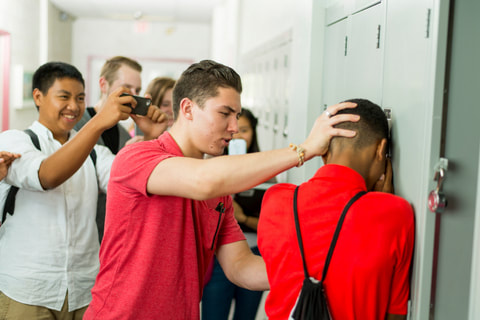 ΧΑΡΑΚΤΗΡΙΣΤΙΚΑ ΤΩΝ ΔΡΑΣΤΩΝ/ΘΥΜΑΤΩΝ/ ΠΑΡΑΤΗΡΗΤΩΝ
Δράστες
Ακατάλληλη αντίληψη των εχθρικών προθέσεων στις πράξεις των άλλων
Εκτέθηκαν συχνά σε μοντέλα με επιθετικές συμπεριφορές
Επαναλαμβάνουν χρόνια επιθετική συμπεριφορά
Ελέγχουν τους άλλους με φυσικές και λεκτικές απειλές
Κακοί και εκδικητικοί
Κακά μοντέλα (γονείς) κοινωνικών κανόνων και επίλυση προβλημάτων
Έχουν περισσότερα οικογενειακά προβλήματα
Έλλειψη γονικής επίβλεψης
Τους αρέσει να έρχονται σε επαφή με επιθετικές ομάδες περισσότερο
Ασυνεπής πειθαρχία στο σπίτι
Βλέπουν την επιθετικότητα ως μέσο διατήρησης της αυτο-εικόνας τους
Επικεντρώνονται στις κακές σκέψεις
Αντιλαμβάνονται τη φυσική τους εικόνα ως σημαντική για τις αισθήσεις δύναμης και ελέγχου τους
Είναι πιο πιθανό να υποστούν σωματική και συναισθηματική κακοποίηση στο σπίτι
Εμφάνιση εμμονών ή άκαμπτων ενεργειών
Απογοητευμένοι με συναδέλφους και δημιουργώντας δυσαρέσκεια
ΧΑΡΑΚΤΗΡΙΣΤΙΚΑ ΤΩΝ ΔΙΕΞΑΓΩΓΩΝ / ΔΙΚΤΥΑ /ΠΑΡΑΤΗΡΗΤΕΣ
Θύματα
Αναποτελεσματικές κοινωνικές δεξιότητες
Λιγότερο δημοφιλείς
Κακές διαπροσωπικές δεξιότητες
Περιορισμένες δεξιότητες για να κερδίσουν αποδοχή και επιτυχία
Πιστεύουν ότι δεν μπορούν να ελέγξουν το περιβάλλον
Περιορισμένες δεξιότητες επικοινωνίας σε καταστάσεις άγχους
Έχουν επικαλυπτόμενους φόβους για προσωπική ανεπάρκεια
Σωματικές συμπεριφορές που σχετίζονται με την κατάθλιψη
Κοινωνικά απομονωμένοι
Συχνά συναισθήματα προσωπικής ανεπάρκειας
Φόβος να πάνε στο σχολείο
Εμφανίζει αυτοκαταστροφικές ενέργειες
Σωματικά νεότεροι, μικρότεροι και πιο αδύναμοι από τους συνομηλίκους τους
Πιστεύουν ότι οι άλλοι είναι πιο ικανοί
Ανίσχυρη αντίληψη του εαυτού τους
Φαίνεται ότι οι εξωτερικοί παράγοντες έχουν μεγαλύτερο αντίκτυπο από τον εσωτερικό έλεγχο
Δυσκολία σχετικά με τους συνομηλίκους
Oι οικογένειές τους συμμετέχουν λιγότερο στις αποφάσεις και τις δραστηριότητές τους
Προσωπική ντροπή για τα προβλήματά τους
Η αντίληψη των προοδευτικών αποτυχιών αναγκάζει τους στόχους να κάνουν διαδοχικά λιγότερη προσπάθεια στις ακόλουθες καταστάσεις
ΧΑΡΑΚΤΗΡΙΣΤΙΚΑ ΤΩΝ ΔΙΑΔΡΟΜΩΝ / ΔΙΚΤΥΩΝΠΑΡΑΤΗΡΗΤΕΣ
Μάρτυρες, παρατηρητές ή μη συμμετέχοντες
Αν και δεν εμπλέκονται άμεσα στις βίαιες πράξεις, γίνονται μάρτυρες και μαθαίνουν να ζείτε με τα επεισόδια του εκφοβισμού παραμένοντας σιωπηλοί και δείχνοντας αρνητικά συναισθήματα απέναντι σε αυτά που παρατηρούν.
Αυτοί οι μαθητές, ως παρατηρητές, υποφέρουν από φόβο, αμφιβολία για το πώς να ενεργήσουν και δυσπιστία στην ικανότητα και το ενδιαφέρον του σχολείου να λύσει το πρόβλημα. Η σχολική απόδοση μπορεί να μειωθεί, καθώς η προσοχή των εφήβων στρέφεται προς τις επιθετικές συμπεριφορές που ασκούνται και υποφέρουν από τους συνομηλίκους τους. Η παρακολούθηση του εκφοβισμού είναι ένας σημαντικός παράγοντας κινδύνου για δυσαρέσκεια με το σχολείο, καθώς μπορεί να θέσει σε κίνδυνο την ακαδημαϊκή και κοινωνική ανάπτυξη.
ΠΡΟΛΗΨΗ ΕΚΦΟΒΙΣΜΟΥ: ΠΡΟΤΑΣΕΙΣ ΓΙΑ ΣΧΟΛΕΙΑ
Ο ρόλος των σχολείων στην πρόληψη του εκφοβισμού.
Το σχολείο πρέπει να είναι ένα ασφαλές και θετικό μαθησιακό περιβάλλον για ΟΛΟΥΣ τους μαθητές. Για να επιτευχθεί αυτός ο στόχος, τα σχολεία πρέπει να προσπαθήσουν:
Να μειώσουν, εάν όχι να εξαλείψουν, τα υπάρχοντα προβλήματα θύτη/θύματος μεταξύ των μαθητών εντός και εκτός του σχολείου.
Να αποτρέψουν την ανάπτυξη νέων προβλημάτων θύτη/θύματος και
Να εξασφαλίσουν καλύτερες σχέσεις μεταξύ συνομήλικων στο σχολείο και να δημιουργήσουν συνθήκες που επιτρέπουν ιδίως στα θύματα και τους εκφοβιστές να ταιριάζουν και να λειτουργούν καλύτερα εντός και εκτός του σχολικού περιβάλλοντος.
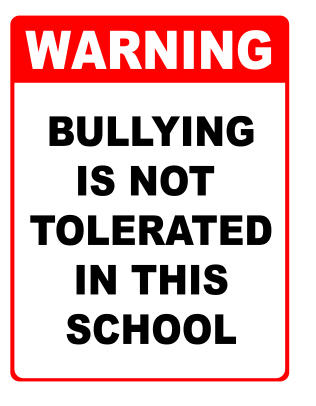 ΠΡΟΛΗΨΗ ΕΚΦΟΒΙΣΜΟΥ: ΠΡΟΤΑΣΕΙΣ ΓΙΑ ΣΧΟΛΕΙΑ
Συνιστώμενοι γενικοί κανόνες για τη βελτίωση του συνολικού σχολικού κλίματος.
Πρέπει να υπάρχουν δύο γενικές προϋποθέσεις για να αποφευχθεί ο εκφοβισμός: (1) οι ενήλικες στα σχολεία πρέπει να γνωρίζουν την έκταση των προβλημάτων εκφοβιστή/θύματος στα σχολεία τους. και (2) αυτοί οι ενήλικες πρέπει να εμπλακούν στην αλλαγή της κατάστασης.
Τα σχολεία και οι τάξεις πρέπει να καθιερώσουν και να τηρούν κανόνες για την αποφυγή του εκφοβισμού. Οι ενήλικες πρέπει να επικοινωνούν με σαφήνεια και συνέπεια ότι ο εκφοβισμός δεν είναι αποδεκτή συμπεριφορά. Οι ακόλουθοι κανόνες στοχεύουν σε όλους τους μαθητές:
Δεν θα εκφοβίζουμε άλλους μαθητές.
Θα προσπαθήσουμε να βοηθήσουμε μαθητές που εκφοβίζονται.
Θα το θέσουμε ως σημείο να συμπεριληφθούν ΟΛΟΙ οι μαθητές που εύκολα παραμένουν.
Όταν γνωρίζουμε ότι κάποιος εκφοβίζεται, θα πούμε σε έναν δάσκαλο, έναν γονέα ή έναν ενήλικο που εμπιστευόμαστε. Οι μαθητές θα πρέπει να είναι βέβαιοι ότι το να λένε σε έναν ενήλικα δεν είναι «κουβέντα», αλλά αντ 'αυτού οι μαθητές δείχνουν συμπόνια για τα θύματα της συμπεριφοράς εκφοβισμού.
Είναι σημαντικό να σημειωθεί ότι αυτοί οι κανόνες στοχεύουν σε όλους τους μαθητές, όχι μόνο τους εκφοβιστές ή τα θύματα. Η εισαγωγή αυτών των κανόνων θεσπίζει κανόνες στην τάξη ή «δομές» που μπορούν να συμβάλουν στην πρόληψη του εκφοβισμού.
ΠΡΟΛΗΨΗ ΕΚΦΟΒΙΣΜΟΥ: ΠΡΟΤΑΣΕΙΣ ΓΙΑ ΣΧΟΛΕΙΑ
Συνέπειες της συμπεριφοράς εκφοβισμού.
Η θέσπιση κανόνων κατά του εκφοβισμού απαιτεί τη δημιουργία θετικών ή αρνητικών συνεπειών για την παρακολούθηση ή την παραβίαση κανόνων. Τα καλύτερα αποτελέσματα επιτυγχάνονται μέσω ενός συνδυασμού γενναιόδωρου λεκτικού επαίνου ή άλλων κοινωνικών ενισχύσεων για θετικές δραστηριότητες και συνεπείς αρνητικές συνέπειες για επιθετική συμπεριφορά που παραβιάζει τους κανόνες. Οι εκπαιδευτικοί πρέπει να δημιουργήσουν μια θετική, φιλική και εμπιστευτική σχέση με την τάξη και κάθε μεμονωμένο μαθητή. Αυτό ισχύει ιδιαίτερα για επιθετικούς, άτακτους μαθητές που μπορεί να είχαν αρνητικές εμπειρίες με ενήλικες. Είναι ευκολότερο για έναν μαθητή να δέχεται κριτική εάν αισθάνεται ότι εκτιμάται και του άρεσε. Οι εκπαιδευτικοί πρέπει επίσης να γνωρίζουν τη συμπεριφορά τους. Οι εκπαιδευτικοί χρησιμεύουν συχνά ως "πρότυπα" για μαθητές που τους σέβονται και μπορεί να επιθυμούν να τους μιμηθούν. Όμοια, οι μαθητές δεν πρόκειται να σεβαστούν το δάσκαλο ή τους κανόνες της τάξης κατά του εκφοβισμού, αν ο δάσκαλος είναι σαρκαστικός, άδικος ή βίαιος.
ΠΑΡΕΜΒΑΣΕΙΣ ΣΕ ΣΧΟΛΙΚΟ ΕΠΙΠΕΔΟ
Οι παρεμβάσεις σε σχολικό επίπεδο έχουν σχεδιαστεί για τη βελτίωση του συνολικού σχολικού κλίματος. Αυτές οι παρεμβάσεις στοχεύουν ολόκληρο τον σχολικό πληθυσμό.
Δημιουργία συντονιστικής επιτροπής για την πρόληψη του εκφοβισμού: Αυτή η επιτροπή θα συντονίσει όλες τις πτυχές των προσπαθειών πρόληψης της βίας ενός σχολείου, συμπεριλαμβανομένων των προσπαθειών κατά του εκφοβισμού.
Διαχείριση μιας ανώνυμη έρευνα ερωτηματολογίων: Ένα ερωτηματολόγιο μαθητή μπορεί να καθορίσει τη φύση και την έκταση των προβλημάτων εκφοβισμού / θύματος στο σχολείο.
Διατήρηση μιας Ημέρας Σχολικού Συνεδρίου : Αύξηση της ευαισθητοποίησης και της συμμετοχής του σχολείου και της κοινότητας δημιουργώντας ένα μακροπρόθεσμο σχέδιο κατά του εκφοβισμού. Εκτός από το προσωπικό του σχολείου, επιλεγμένοι μαθητές και γονείς θα πρέπει να συμμετέχουν.
Βελτίωση εποπτείας και εξωτερικού περιβάλλοντος: Παροχή επαρκούς αριθμού ενηλίκων ("πυκνότητα δασκάλων") κατά τη διάρκεια του μεσημεριανού γεύματος, των διαλειμμάτων και των διακοπών σε μια προσπάθεια για γρήγορη παρέμβαση σε συγκρούσεις μαθητών.
Συμμετοχή γονέων: Πραγματοποίηση συναντήσεων και παροχή πληροφοριών στους γονείς του σχολείου για να ενημερωθούν για το σχέδιο δράσης κατά του εκφοβισμού του σχολείου.
ΠΑΡΕΜΒΑΣΕΙΣ ΣΕ ΕΠΙΠΕΔΟ ΤΑΞΗΣ
Οι παρεμβάσεις σε επίπεδο τάξης έχουν σχεδιαστεί για να βελτιώσουν το κοινωνικό κλίμα μιας μεμονωμένης τάξης. Αυτές οι παρεμβάσεις στοχεύουν σε ολόκληρη την τάξη.
Καθιέρωση κανόνων στην τάξη κατά του εκφοβισμού: Συμμετοχή των μαθητών στη δημιουργία κανόνων κατά του εκφοβισμού για την ανάπτυξη της προσωπικής ευθύνης ενός μαθητή για συμμόρφωση με αυτούς τους κανόνες.
Δημιουργία θετικών και αρνητικών συνεπειών του εκφοβισμού: Καθιέρωση κοινωνικής ενίσχυσης (δηλ. Έπαινος, φιλική προσοχή) για θετική συμπεριφορά και κυρώσεις για ανεπιθύμητη συμπεριφορά. Η αρνητική συνέπεια θα πρέπει να προκαλεί δυσφορία χωρίς να γίνεται αντιληπτή ως κακόβουλη ή άδικη. Οι αρνητικές συνέπειες πρέπει να είναι κατάλληλες και να σχετίζονται με τη συμπεριφορά. Δεν πρέπει να χρησιμοποιούνται επιπλέον εργασίες, όπως εργασία στο σπίτι ή αντιγραφή από λεξικό.
Τακτικές συναντήσεις στην τάξη : Παροχή ενός φόρουμ για μαθητές και εκπαιδευτικούς να αναπτύξουν, να αποσαφηνίσουν και να αξιολογήσουν κανόνες για συμπεριφορά κατά του εκφοβισμού.
Γνωριμία με τους γονείς: Πραγματοποίηση γενικών συναντήσεων στην τάξη ή σε επίπεδο τάξης με τους γονείς για να βελτιώθεί η επικοινωνία μεταξύ σχολείου και οικογένειας και να ενημερωθούν οι γονείς για τις προσπάθειες κατά του εκφοβισμού.
ΠΑΡΕΜΒΑΣΕΙΣ ΣΕ ΑΤΟΜΙΚΟ ΕΠΙΠΕΔΟ
Οι παρεμβάσεις σε ατομικό επίπεδο έχουν σχεδιαστεί για να αλλάξουν ή να βελτιώσουν τη συμπεριφορά των μαθητών γενικά. Αυτές οι παρεμβάσεις στοχεύουν συγκεκριμένους μαθητές που εμπλέκονται σε εκφοβισμό, είτε ως εκφοβιστές είτε ως θύματα.
Σοβαρές συνομιλίες με τον εκφοβιστή ή τους εκφοβιστές: Ξεκινήστε άμεσες συνομιλίες με τον εκφοβιστή. Αυτές οι συνομιλίες πρέπει να περιλαμβάνουν:
· Τεκμηρίωση της εμπλοκής της συμμετοχής στον εκφοβισμό,
· Αποστολή ενός σαφούς, ισχυρού μηνύματος ότι ο εκφοβισμός δεν είναι αποδεκτός,
· Προειδοποίηση του εκφοβιστή ότι η μελλοντική συμπεριφορά θα παρακολουθείται στενά, και · προειδοποίηση ότι θα υπάρξουν πρόσθετες αρνητικές συνέπειες εάν η συμπεριφορά του εκφοβισμού δεν σταματήσει.
Σοβαρές συνομιλίες με το θύμα: Οι συνομιλίες με το θύμα και τους γονείς του θα πρέπει να πραγματοποιηθούν μετά από περιστατικό εκφοβισμού. Αυτές οι συνομιλίες πρέπει να περιλαμβάνουν:
· Τεκμηρίωση συγκεκριμένων επεισοδίων εκφοβισμού που περιλαμβάνουν: Πώς ξεκίνησε ο εκφοβισμός; Τι συνέβή; Πώς τελείωσε; Ποιος συμμετείχε και με ποιο τρόπο;
· Παροχή στο θύμα πληροφοριών σχετικά με το σχέδιο δράσης του εκπαιδευτικού για την αντιμετώπιση του εκφοβισμού · και
· Προσπάθεια να πεισθεί το θύμα να αναφέρει αμέσως τυχόν νέα επεισόδια εκφοβισμού ή απόπειρες στον δάσκαλο.
ΠΑΡΕΜΒΑΣΕΙΣ ΣΕ ΑΤΟΜΙΚΟ ΕΠΙΠΕΔΟ
Συμμετοχή των γονέων: Όταν ανακαλυφθεί μια κατάσταση εκφοβισμού, ο δάσκαλος πρέπει να επικοινωνήσει με τους ενδιαφερόμενους γονείς. Ανάλογα με την κατάσταση, οι συναντήσεις μπορούν να πραγματοποιούνται μαζί με τους γονείς τόσο του εκφοβιστή όσο και του θύματος, ή για να ελαχιστοποιηθεί η ένταση συναντήσεων με κάθε οικογένεια ξεχωριστά. Ένας δάσκαλος μπορεί να θέλει να προσκαλέσει τον ψυχολόγο του σχολείου, τον σύμβουλο καθοδήγησης, τον διευθυντή ή τον αναπληρωτή διευθυντή να παρευρεθεί.
Αλλαγή τάξης ή σχολείου: Εάν υπάρχουν μέτρα κατά του εκφοβισμού και το πρόβλημα παραμένει παρά τα μέτρα αυτά, η μετακίνηση των επιθετικών μαθητών μπορεί να επιφέρει αλλαγή. Εάν είναι δυνατόν, οι επιθετικοί μαθητές πρέπει να μετακινηθούν πριν εξετάσουν τη μετακίνηση του θύματος. Αυτή η λύση δεν πρέπει να ληφθεί σοβαρά υπόψη, και όλοι οι ενδιαφερόμενοι γονείς και δάσκαλοι θα πρέπει να σχεδιάζουν και να διαβουλεύονται μεταξύ τους.
 
ΠΑΡΑΚΟΛΟΥΘΗΣΗ: Βίντεο 2
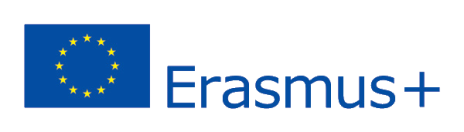 ERASMUS + 2019-1-PL01- KA201-06486
Σενάριο 2 - Περιστατικό εκφοβισμούΠεριγραφή κατάστασης
Προβλήματα στις σχέσεις μεταξύ συνομήλικων
ΠΕΡΙΣΤΑΤΙΚΟ ΕΚΦΟΒΙΣΜΟΥ
Οι μαθητές είχαν φύγει από την τάξη και πήγαν έξω. 
Η Mary ήταν λυπημένη σε μια γωνία της παιδικής χαράς, δίπλα στους πάγκους στο τέλος του γηπέδου ποδοσφαίρου και δίπλα της ήταν η Laura και ο Brian. 
Η Laura κούνησε τα χέρια της δείχνοντας τη Mary. Την φώναζε με άσχημες προσφωνήσεις.
Ο Brian στεκόταν ακριβώς δίπλα τους αλλά δεν έκανε τίποτα.
Η Mary ήταν η καλύτερη μαθήτρια στην τάξη τους. 
Στην προηγούμενη τάξη της, η Mary ξεπέρασε τη Laura σε κάθε εργασία που έδωσε ο δάσκαλός τους και ήταν πολύ θυμωμένη με τη Mary. Επειδή πίστευε ότι την προκαλούσε.
Η Laura δεν ήταν καλή μαθήτρια και είχε προβλήματα συμπεριφοράς, έχασε το μάθημα και συχνά αποβαλλόταν λόγω κακής συμπεριφοράς στην τάξη και εκτός αυτής. 
Επειδή ήταν θυμωμένη με τη Mary εξαιτίας του τι συνέβη στην τάξη, την κυνηγούσε στην παιδική χαρά, την έσπρωξε στο πάτωμα και την προσέβαλε γελοιοποιώντας την. 
Εν τω μεταξύ, δίπλα της ήταν ο Brian απλώς παρακολουθώντας όλη την κατάσταση, ενώ η Laura κορόιδευε τη Mary. 
Αυτή η κατάσταση επαναλαμβάνεται από την αρχή του σχολικού έτους.
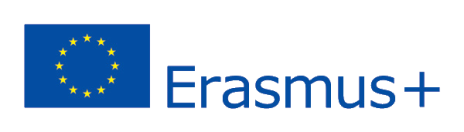 ERASMUS + 2019-1-PL01- KA201-06486
Σενάριο 2 - Περιστατικό εκφοβισμούΣυμπερασματικές σημειώσεις
Προβλήματα στις σχέσεις μεταξύ συνομήλικων
ΕΚΦΟΒΙΣΜΟΣ 
ΘΥΜΗΣΟΥ...
Ως εκπαιδευτικός, έχετε την ευθύνη να δημιουργήσετε ένα ασφαλές και υγιές περιβάλλον στην τάξη σας - ένα που προστατεύει κάθε μαθητή από τον εκφοβισμό. Αυτό σημαίνει ότι πρέπει όχι μόνο να αναγνωρίζετε και να αντιμετωπίζετε τον εκφοβισμό σε σταθερή βάση, αλλά πρέπει επίσης να δημιουργήσετε μια κουλτούρα σεβασμού και αξιοπρέπειας στην τάξη σας.
Από σωματικές διαμάχες έως φήμες και κουτσομπολιά, ο εκφοβισμός μπορεί να έχει διαρκή αποτελέσματα σε ένα εκπαιδευτικό περιβάλλον. Σαν άποτέλεσμα,πρόληψη σχολικού εκφοβισμού είναι εξαιρετικά σημαντικό για τους εκπαιδευτικούς. 
Ας συνεχίσουμε τους καλύτερους τρόπους για να το κάνουμε !!!
ΕΚΦΟΒΙΣΜΟΣ 
ΘΥΜΗΣΟΥ...
Συζητήστε σχετικά με τον εκφοβισμό
Να είστε ορατοί καθ 'όλη τη διάρκεια της ημέρας
Εξοικειωθείτε με τους δείκτες εκφοβισμού
Διδάξτε στους μαθητές να είναι αποτελεσματικοί παρευρισκόμενοι
Βασιστείτε σε άλλους μαθητές για να σας ενημερώσουμε όταν συμβαίνει εκφοβισμός
Διατηρήστε την ανοιχτή επικοινωνία με τους μαθητές
Αυξήστε την ευαισθητοποίηση εκφοβισμού μεταξύ των γονέων
Αποτρέψτε τις κλίκες στην τάξη σας
Γίνετε συνήγορος για την καταπολέμηση του εκφοβισμού
Δημιουργήστε μια αίσθηση κοινότητας
Απαντήστε γρήγορα σε κάθε περιστατικό εκφοβισμού
Μιλήστε ιδιωτικά με το θύμα
Μιλήστε με τον εκφοβισμό ξεχωριστά
Αναπτύξτε κατάλληλες παρεμβάσεις
Παρακολουθήστε την κατάσταση
Επικοινωνήστε με το θύμα και τον εκφοβιστή
Εδραιώστε την τάξη σας ως ασφαλές μέρος
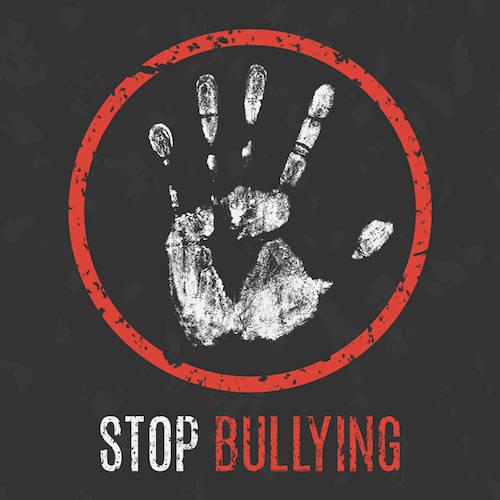 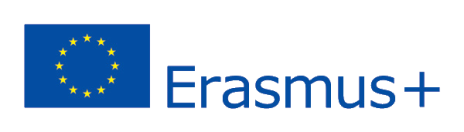 ERASMUS + 2019-1-PL01- KA201-06486
Σενάριο 3 – Περιστατικό κλοπήςΘεωρία συγκρούσεων
Προβλήματα στις σχέσεις μεταξύ συνομήλικων
ΣΧΕΣΕΙΣ ΜΕΤΑΞΥ ΣΥΜΟΗΛΙΚΩΝ- ΣΗΜΑΣΙΑ
Ο τρόπος με τον οποίο αλληλεπιδρά και σχηματίζει σχέσεις με άλλους μέσω της πρώιμης παιδικής ηλικίας, της μέσης παιδικής ηλικίας και της εφηβείας είναι ο ακρογωνιαίος λίθος των περισσότερων σημαντικών αναπτυξιακών θεωριών (π.χ. Erikson, 1968; Parker, Rubin, Erath, Wojslawowicz, & Buskirk, 2006). Ο σχηματισμός κοινωνικών δεξιοτήτων που επιτρέπουν την αποτελεσματική διαπραγμάτευση αλληλεπιδράσεων που σχετίζονται με συνομήλικους και διαπροσωπικών σχέσεων είναι αναμφισβήτητα ένα από τα πιο σημαντικά αναπτυξιακά καθήκοντα. Ως εκ τούτου, οι σχέσεις μεταξύ των συνομήλικων συμβάλλουν σημαντικά σε πολλές πτυχές της φυσιολογικής και μη φυσιολογικής ανάπτυξης (Bukowski & Adams, 2005).
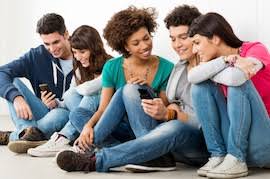 ΣΧΕΣΕΙΣ ΜΕΤΑΞΥ ΣΥΜΟΗΛΙΚΩΝ – ΠΡΟΤΑΣΕΙΣ
Οι τάξεις είναι κοινωνικά σκηνικά που επηρεάζουν το πλαίσιο των κοινωνικών αλληλεπιδράσεων. Οι περισσότεροι δάσκαλοι γνωρίζουν την κουλτούρα της τάξης που θέλουν να καλλιεργήσουν, επιδιώκουν να δημιουργήσουν θετικά κλίματα στην τάξη που προωθούν ατομικές προσκομιστικές συμπεριφορές και ακαδημαϊκά επιτεύγματα.
Οι εκπαιδευτικοί θα πρέπει να επικεντρωθούν στο να γίνουν πιο εξοικειωμένοι με τη δυναμική των συνομηλίκων και όχι απλώς να αναγνωρίσουν τις σχέσεις με συνομήλικους. Ο συντονισμός αποτελεί σκέψη για τις σχέσεις μεταξύ των συνομήλικων στην τάξη από την οπτική γωνία των άλλων μαθητών στην τάξη. Αυτό θα επιτρέψει στους εκπαιδευτικούς να δημιουργήσουν σκόπιμα ζευγάρια εργασίας μαθητών που προωθούν θετικές αλληλεπιδράσεις από ομοτίμους, ελαχιστοποιώντας παράλληλα τις απρόβλεπτες συγκρούσεις.
ΣΤΡΑΤΗΓΙΚΕΣ ΓΙΑ ΤΗΝ ΠΡΟΩΘΗΣΗ ΤΩΝ ΣΧΕΣΕΩΝ ΜΕΤΑΞΥ ΣΥΝΟΜΗΛΙΚΩΝΠΑΡΑΔΕΙΓΜΑΤΑ ΜΙΚΡΟ-ΑΛΛΑΓΩΝ ΣΕ ΡΟΥΤΙΝΕΣ ΚΑΙ ΠΡΑΚΤΙΚΕΣ
ΦΙΛΙΕΣ ΜΕΤΑΞΥ ΣΥΝΟΜΗΛΙΚΩΝ
• Βρείτε πολλές εργασίες για τους μαθητές να ολοκληρώσουν με έναν συμμαθητή και, περιστασιακά, να τις αναθέσετε σε απροσδόκητους συνεργάτες. Αυτά μπορεί να είναι δουλειές στην τάξη, εκπαιδευτικές εργασίες ή προνόμια στην τάξη.
• Διδάξτε στους μαθητές να παίζουν μη ανταγωνιστικά παιχνίδια που είναι ελκυστικά αλλά δεν έχουν σαφείς νικητές και χαμένους.
• Προσθέστε πολλά ελκυστικότερα και αναπτυξιακά ελκυστικά  παιχνίδια στην παιδική χαρά με ιδιαίτερη προσοχή σε παιχνίδια που μπορούν να παιχτούν από μαθητές με περιορισμένη αθλητική ικανότητα, παιχνίδια για μικρές και μεγάλες ομάδες και παιχνίδια που είναι πολύ σωματικά ή πολύ ήσυχα.
• Διατηρήστε «κλινικές παιχνιδιών» στις οποίες διδάσκεται ένα νέο παιχνίδι στo διάλειμμα - ξεκινήστε με μια μικρή ομάδα που περιλαμβάνει μερικούς απομονωμένους μαθητές. Μόλις ξεκινήσει το παιχνίδι, όλοι μπορούν να συμμετάσχουν.
ΣΤΡΑΤΗΓΙΚΕΣ ΓΙΑ ΤΗΝ ΠΡΟΩΘΗΣΗ ΤΩΝ ΣΧΕΣΕΩΝ ΜΕΤΑΞΥ ΣΥΝΟΜΗΛΙΚΩΝΠΑΡΑΔΕΙΓΜΑΤΑ ΜΙΚΡΟ-ΑΛΛΑΓΩΝ ΣΕ ΡΟΥΤΙΝΕΣ ΚΑΙ ΠΡΑΚΤΙΚΕΣ
ΔΙΑΜΑΧΗ ΜΕΤΑΞΥ ΣΥΝΟΜΗΛΙΚΩΝ
• Λύστε συχνά και προβλέψιμα επιχειρήματα εκ των προτέρων με συναντήσεις στην τάξη
• Ζητήστε από μαθητές που υποστηρίζουν να συμπληρώσουν ένα «φύλλο εργασίας σύγκρουσης» μαζί για να συζητήσουν τι συνέβη και πώς να το διορθώσουν
• Αλλάξτε θέση σε παιχνίδια στην παιδική χαρά, ώστε να μην συγκρούονται μεταξύ τους.
• Γράψτε απλούς σχολικούς κανόνες για τους κοινούς αγώνες παιχνιδιών (ποδόσφαιρο, μπάσκετ, τετράγωνο) για τους οποίους οι μαθητές συχνά διαφωνούν.
• Κάντε μια ρουτίνα για την επιλογή ομάδων μία φορά την εβδομάδα (εξισορρόπηση των δεξιοτήτων σε ομάδες) και χρησιμοποιήστε τις ίδιες ομάδες μέχρι την επόμενη εβδομάδα
• Προσθέστε περισσότερους επιβλέποντες στην παιδική χαρά ή αλλάξτε τη θέση τους.
• Αλλάξτε τι κάνουν οι επιβλέποντες: ζητήστε τους να κυκλοφορούν ενεργά στην παιδική χαρά και να προτρέπουν τους μαθητές να παίξουν και να επιλύσουν συγκρούσεις
• Διεξαγάγετε ένα «εργαστήριο διαλείμματος» στο οποίο όλοι οι μαθητές που περιηγούνται στην παιδική χαρά μαζί, εξετάζοντας τις ρουτίνες, τους κανόνες, τη σωστή χρήση του εξοπλισμού, τις διαδικασίες εισόδου / εξόδου, τις στρατηγικές για τη διασκέδαση μαζί και τις ενέργειες των εποπτών όταν υπάρχουν προβλήματα. Προσθέστε ένα ενισχυτικό εργαστήριο στα μέσα του χρόνου.
• Προσκαλέστε έναν εξέχοντα τοπικό αθλητή στο σχολείο για να μιλήσετε για καλή αθλητικότητα.
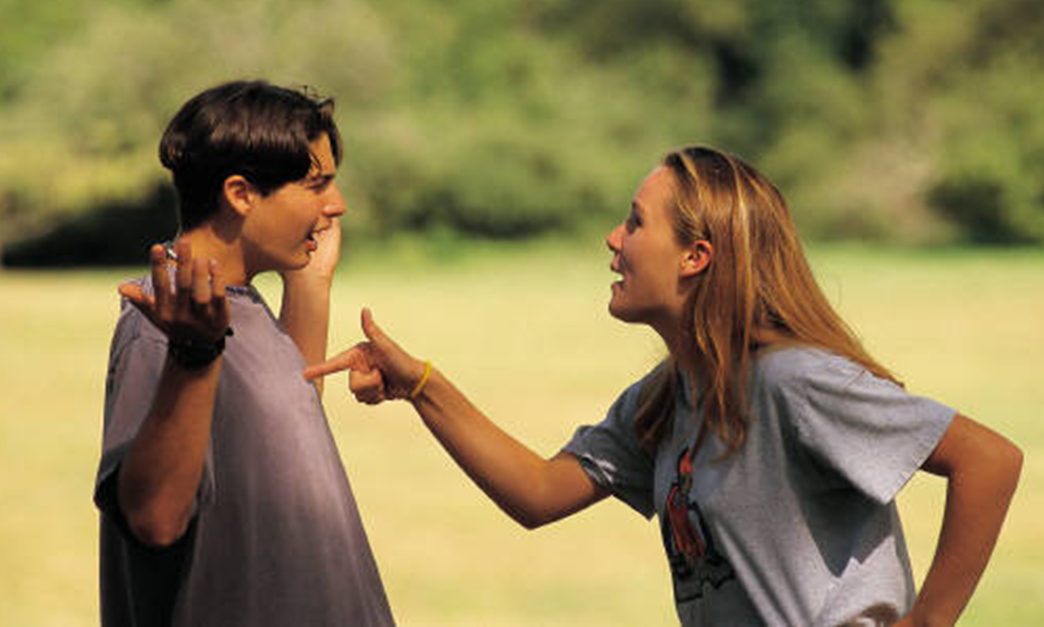 ΣΤΡΑΤΗΓΙΚΕΣ ΓΙΑ ΤΗΝ ΠΡΟΩΘΗΣΗ ΤΩΝ ΣΧΕΣΕΩΝ ΜΕΤΑΞΥ ΣΥΝΟΜΗΛΙΚΩΝΠΑΡΑΔΕΙΓΜΑΤΑ ΜΙΚΡΟ-ΑΛΛΑΓΩΝ ΣΕ ΡΟΥΤΙΝΕΣ ΚΑΙ ΠΡΑΚΤΙΚΕΣ
ΕΠΙΘΕΤΙΚΗ ΣΥΓΚΡΟΥΣΗ ΚΑΙ ΕΚΦΟΒΙΣΜΟΣ
• Ζητήστε από τους μαθητές να επισημάνουν σε χάρτες της παιδικής χαράς τα μέρη όπου συμβαίνει εκφοβισμός και να σχεδιάσετε επιπλέον επίβλεψη αυτών των χώρων.
• Ενθαρρύνετε τους μαθητές που είναι οι στόχοι του εκφοβισμού να παίξουν κοντά σε επόπτες.
• Πραγματοποιήστε συναντήσεις στην τάξη για να αυξήσετε την ενσυναίσθηση στους μαθητές που παρατηρούν εκφοβισμό και να τους προετοιμάσουν να το σταματήσουν.
• Συναντηθείτε με όλους τους επόπτες της παιδικής χαράς για να συζητήσετε επιθετικές συγκρούσεις και τρόπους διακοπής της.
• Ευαισθητοποιήστε τους μαθητές στον εκφοβισμό χρησιμοποιώντας ένα βίντεο ή ένα βιβλίο για να προκαλέσετε μια συζήτηση στην τάξη για το πώς αισθάνεται ο εκφοβισμός.
ΠΙΘΑΝΕΣ ΑΙΤΕΣ ΓΙΑ ΔΥΣΚΟΛΙΕΣ ΣΕ ΣΧΕΣΕΙΣ ΜΕΤΑΞΥ ΣΥΝΟΜΗΛΙΚΩΝ
Παρορμητικότητα
Επιθετικότητα
Διαταραχές επικοινωνίας
Εκφοβισμός
Αντι-Κοινωνικές Συμπεριφορές / Συμπεριφορές που παραβιάζουν τους κανόνες
Προβλήματα εσωτερικοποίησης
Πολιτιστικές και ιδεολογικές διαφορές
Αναπηρίες (PHDA)
ΟΡΙΣΜΟΣ ΑΝΤΙΚΟΙΝΩΝΙΚΗΣ ΣΥΜΠΕΡΙΦΟΡΑΣ
Η αντικοινωνική συμπεριφορά έχει οριστεί ως είδος συμπεριφοράς που στρέφεται εναντίον άλλων ανθρώπων, της περιουσίας τους ή παραβιάζει τους κοινωνικούς κανόνες. Αυτός ο τύπος συμπεριφοράς έχει διάφορες μορφές (με διαφορετική σοβαρότητα) όπως ψέματα, επικίνδυνες σεξουαλικές πρακτικές, παραβίαση κανόνων, παράνομη χρήση ουσιών και διαταραχή συμπεριφοράς όπως κλοπή, καταστροφή, απάτη, επιθετικότητα (είτε σωματική είτε λεκτική) και βανδαλισμός. Αυτό το εύρος συμπεριφοράς το καθιστά ένα πρόβλημα του οποίου η σοβαρότητα και η συχνότητα αποτελούν θέμα ανησυχίας.
Από τις λίγες μελέτες που υπάρχουν και αφορούν αυτό το θέμα, αναγνωρίζεται ότι αυτός ο τύπος συμπεριφοράς είναι πολύ σπάνιος στην παιδική ηλικία, αλλά αυξάνεται δραστικά κατά τη διάρκεια της εφηβείας και φθίνει μόνο στην είσοδο της ενηλικίωσης.
Διατηρείται συνήθως κατά την εφηβεία και την ενηλικίωση σε άτομα που εμφάνισαν προβλήματα συμπεριφοράς στην παιδική ηλικία.
ΟΡΙΣΜΟΣ ΑΝΤΙΚΟΙΝΩΝΙΚΗΣ ΣΥΜΠΕΡΙΦΟΡΑΣ
Οι αντικοινωνικές συμπεριφορές μπορούν να χωριστούν σε δύο κατηγορίες: εμφανείς αντικοινωνικές συμπεριφορές και κρυφές αντικοινωνικές συμπεριφορές. Ένα παράδειγμα μιας εμφανούς αντικοινωνικής συμπεριφοράς στο σχολείο που μπορεί να δείτε είναι η μάχη, ενώ ένα παράδειγμα μιας μυστικής αντικοινωνικής συμπεριφοράς είναι μια κλοπή κατά την οποία ο μαθητής δεν αντιμετωπίζει το θύμα, όπως η λήψη ενός αντικειμένου από ένα γραφείο ή σακίδιο όταν το άλλο παιδί δεν είναι εκεί. Τα παιδιά με αντικοινωνική συμπεριφορά μπορεί να έχουν προβλήματα στις σχέσεις με τους δασκάλους και τους συμμαθητές τους και μπορεί επίσης να υποφέρουν από κατάθλιψη.
Η αντικοινωνική συμπεριφορά είναι μια από τις πιο κοινές μορφές ψυχοπαθολογίας μεταξύ παιδιών και νέων και είναι ο συχνότερα αναφερόμενος λόγος παραπομπής σε υπηρεσίες ψυχικής υγείας.
ΑΝΤΙΚΟΙΝΩΝΙΚΗ ΣΥΜΠΕΡΙΦΟΡΑ ΠΑΡΑΓΟΝΤΕΣ ΚΙΝΔΥΝΟΥ
Οι μορφές κοινωνικής αλληλεπίδρασης που «διδάσκουν» στα παιδιά αντικοινωνικές συμπεριφορές είναι πολυάριθμες - μοντελοποίηση ενηλίκων, τηλεόραση, συσχέτιση με αντικοινωνικές ομάδες από ομοτίμους, δυσλειτουργικές αλληλεπιδράσεις γονέα-παιδιού, καταναγκαστικά σχολικά περιβάλλοντα.
Έχει βρεθεί η επίδραση ορισμένων παραγόντων κινδύνου που συνδέονται με την ανάπτυξη αυτού του τύπου συμπεριφοράς, συμπεριλαμβανομένου του οικογενειακού περιβάλλοντος και της συναναστροφής με αντικοινωνικούς συνομηλίκους.
Όσον αφορά το οικογενειακό περιβάλλον, οι παράγοντες κινδύνου που σχετίζονται με την ανάπτυξη αντικοινωνικής συμπεριφοράς περιλαμβάνουν την οικογενειακή σύγκρουση, το οικογενειακό άγχος, τον γονικό αυταρχισμό, τη γονική εγκληματικότητα, την ενδοοικογενειακή βία, την κοινωνική περιθωριοποίηση και την καταναγκαστική κοινωνική αλληλεπίδραση μεταξύ γονέων και παιδιών.
ΑΝΤΙΚΟΙΝΩΝΙΚΗ ΣΥΜΠΕΡΙΦΟΡΑ ΠΑΡΑΓΟΝΤΕΣ ΚΙΝΔΥΝΟΥ
Υπάρχουν πολλοί καθοριστικοί παράγοντες της αντικοινωνικής συμπεριφοράς όπως θα μπορούσαμε να δούμε. Ωστόσο, το σχολείο φαίνεται να είναι ένας σημαντικός συντελεστής, και παράγοντες παρόμοιοι με εκείνους που προσδιορίζονται στο σχολείο έχουν εντοπιστεί στο σπίτι: ένα καταναγκαστικό και τιμωρητικό περιβάλλον και ασυνέπειες στον καθορισμό κανόνων και την εφαρμογή των συνεπειών. Άλλοι παράγοντες περιλαμβάνουν τη χαμηλή συμμετοχή και την ένταξη στο σχολείο και την έλλειψη κατάλληλων γονικών δεξιοτήτων, αντικοινωνικών δικτύων και πολύ λίγα για να κάνουν οι νέοι. Εντοπίστηκαν τρεις σημαντικοί παράγοντες στα σχολεία που φαίνεται να προωθούν ένα πλαίσιο στο οποίο είναι πιθανό να προκύψουν συνθήκες τιμωρίας και εξαφάνισης: έλλειψη σαφήνειας τόσο των κανόνων όσο και των πολιτικών, αδύναμη ή ασυνεπής υποστήριξη του προσωπικού και διοικητική παρακολούθηση και λίγα ή καθόλου δικαιώματα για ατομικές διαφορές. Τα προκύπτοντα συγκεκριμένα περιστατικά τιμωρίας και εξαφάνισης (π.χ. απορρίπτοντας σχόλια, λάθη ακαδημαϊκών καθηκόντων και έλλειψη αναγνώρισης για την προσπάθεια μαθητή ή προσωπικού) φαίνεται να χρησιμεύουν ως καθοριστικά γεγονότα που προκαλούν επιθετικότητα, προβλήματα παρουσίας (διαφυγή) και άλλα αντικοινωνικές συμπεριφορές. Φαίνεται λοιπόν ότι ένα τιμωρητικό περιβάλλον σχολικής πειθαρχίας είναι ένας σημαντικός παράγοντας που συμβάλλει στα αντικοινωνικά προβλήματα συμπεριφοράς.
ΑΝΤΙΚΟΙΝΩΝΙΚΗ ΣΥΜΠΕΡΙΦΟΡΑΠΑΡΕΜΒΑΣΗ
Η παρέμβαση πρέπει να επικεντρώνεται σε τέσσερα αλληλεπικαλυπτόμενα και αλληλένδετα συστήματα: 
σε ολόκληρο το σχολείο, 
εκτός τάξης, 
τάξη, και 
μεμονωμένος μαθητής. 
Ο σκοπός της δημιουργίας ενός σχολικού συστήματος είναι να αντιμετωπίσει τις ανάγκες συμπεριφοράς της πλειονότητας των μαθητών σε ένα σχολείο σε όλα τα περιβάλλοντα. Αυτοί οι μαθητές είναι πιθανό να έχουν ιστορικά μάθησης για τα οποία η διόρθωση προβληματικών συμπεριφορών και η ρητή διδασκαλία κανόνων και διαδικασιών για τις κοινωνικές συμπεριφορές θα είναι αποτελεσματικές. Το σύστημα εκτός τάξης εστιάζει στην παροχή συμπεριφορικής υποστήριξης σε μη εκπαιδευτικούς τομείς (π.χ. καφετέρια, παιδικές χαρές, διάδρομοι) όπου εμφανίζονται συχνά προβληματικές συμπεριφορές. Τα συστήματα στην τάξη θα πρέπει να ενσωματώνουν οδηγίες σχετικά με τις προσδοκίες και τις ρουτίνες συμπεριφοράς, καθώς και τα συνεχόμενα διαδικασίες για την ενθάρρυνση των αναμενόμενων συμπεριφορών και την αποθάρρυνση των παραβιάσεων κανόνων. Το μεμονωμένο μαθητικό σύστημα για θετική συμπεριφορική υποστήριξη επικεντρώνεται στο πολύ μικρό τμήμα των μαθητών που χρειάζονται εξατομικευμένες παρεμβάσεις και υποστηρίξεις.
ΑΝΤΙΚΟΙΝΩΝΙΚΗ ΣΥΜΠΕΡΙΦΟΡΑΠΑΡΕΜΒΑΣΗ
Σε γενικές γραμμές, τα περισσότερα σχολεία διαθέτουν ένα πειθαρχικό εγχειρίδιο που ορίζει τις πολιτικές και τις διαδικασίες για τη διατήρηση ενός ασφαλούς σχολείου όπου μπορεί να υπάρξει μάθηση και διδασκαλία. Δυστυχώς, η έμφαση επικεντρώνεται συχνά στην οριοθέτηση των συμπεριφορών που αντιπροσωπεύουν παραβιάσεις κανόνων περιοχής και πολιτείας και των σχετικών κλιμακωτών κυρώσεων που συνοδεύουν κάθε παράβαση. Λίγες πληροφορίες παρέχονται σχετικά με τις προσδοκίες για αποδεκτή συμπεριφορά και τις στρατηγικές που οι μαθητές, οι δάσκαλοι και οι γονείς μπορεί να χρησιμοποιήσουν για να ενθαρρύνουν αυτές τις προσδοκίες. Όλοι οι μαθητές, αλλά ειδικά οι μαθητές με αντικοινωνική συμπεριφορά, πρέπει να εκτίθενται σε σαφώς καθορισμένα και με συνέπεια εφαρμογή πειθαρχικών συστημάτων που και οι δύο ενθαρρύνουν τις κοινωνικές συμπεριφορές και αποθαρρύνουν τις παραβιάσεις κανόνων.
ΑΝΤΙΚΟΙΝΩΝΙΚΗ ΣΥΜΠΕΡΙΦΟΡΑΠΑΡΕΜΒΑΣΗ
Έξι βασικά στοιχεία στρατηγικής περιλαμβάνουν ολοκληρωμένα προληπτικά σχολικά συστήματα συμπεριφοράς: 
Το πρώτο είναι μια απλή, σαφής και θετική δήλωση σκοπού που χρησιμεύει ως βάση για τη διαδικασία μάθησης και διδασκαλίας σε ένα σχολείο.
Το δεύτερο συστατικό είναι ένα σύνολο προληπτικών προσδοκιών ή κανόνων που χρησιμεύουν ως βάση για τη δημιουργία και διατήρηση ασφαλών και παραγωγικών περιβαλλόντων μάθησης και διδασκαλίας. Αυτές οι προσδοκίες είναι πάντα θετικές και μικρές σε αριθμό.
Το τρίτο συστατικό αποτελείται από ένα σύνολο στρατηγικών για τη διδασκαλία των προσδοκιών στο σχολείο. Παρόλο που οι περισσότεροι μαθητές έχουν ιστορίες μάθησης που περιλαμβάνουν την κυριότητα και τη χρήση τυπικών προσδοκιών σε όλη τη σχολική εκπαίδευση, η διδασκαλία αυτών των προσδοκιών σε όλους τους μαθητές διασφαλίζει ότι οι μαθητές και το προσωπικό έχουν εκτεθεί σε μια κοινή γλώσσα και νόημα για κάθε προσδοκία. Η διδασκαλία των προσδοκιών στο σχολείο τονίζει επίσης τη σημασία αυτών των κανόνων για τη λειτουργία του σχολείου και επικεντρώνεται στην οικοδόμηση ενός θετικού σχολικού κλίματος. Οι προσδοκίες διδάσκονται χρησιμοποιώντας θετικά και αρνητικά παραδείγματα, σε πολλαπλά πλαίσια και με πολλές ευκαιρίες να εξασκηθούν οι δεξιότητες.
ΑΝΤΙΚΟΙΝΩΝΙΚΗ ΣΥΜΠΕΡΙΦΟΡΑΠΑΡΕΜΒΑΣΗ
Ένα προγραμματισμένο συνεχές για την ενθάρρυνση των προληπτικών σχολικών προσδοκιών είναι το τέταρτο στοιχείο. Αφού όλοι οι μαθητές και το προσωπικό έχουν εκτεθεί και ασκήσουν τις προσδοκίες σε όλη τη σχολική εκπαίδευση, οι μαθητές πρέπει να έχουν τακτικές και συχνές ευκαιρίες να λαμβάνουν ενδεχόμενα θετικά σχόλια όταν εμφανίζουν συμπεριφορές που αντιπροσωπεύουν μια δεδομένη προσδοκία κατά τη σχολική εκπαίδευση.
 
Η πέμπτη συνιστώσα είναι μια συνέχεια στρατηγικών για την ανταπόκριση στις παραβιάσεις των κανόνων. Αυτό το συστατικό συνήθως καθορίζεται με μεγάλη λεπτομέρεια στα περισσότερα σχολεία. Οι κυρώσεις για δευτερεύοντα αδικήματα (π.χ. καθυστέρηση, συνομιλία) συνήθως επιβάλλονται από μεμονωμένους δασκάλους, ενώ τα μεγάλα αδικήματα (π.χ. μάχη, παραβίαση, καταστροφή περιουσίας, όπλα) αφορούν το σχολικό συμβούλιο και τους γονείς του μαθητή. Πρέπει να παρέχονται σαφείς ορισμοί για το τι πρέπει να χειριστούν οι εκπαιδευτικοί και τι πρέπει να σταλεί στο σχολικό συμβούλιο, και πρέπει να πραγματοποιηθεί συνεπής εφαρμογή των συνεπειών.
 
Το τελευταίο συστατικό ενός προληπτικού σχολικού συστήματος είναι μια διαδικασία για την παρακολούθηση της εφαρμογής του συστήματος και τη συλλογή δεδομένων για την αξιολόγηση της αποτελεσματικότητάς του.
ΑΝΤΙΚΟΙΝΩΝΙΚΗ ΣΥΜΠΕΡΙΦΟΡΑΠΑΡΕΜΒΑΣΗ
Ο δάσκαλος στην τάξη πρέπει να διασφαλίσει την αποδοχή για όλους τους μαθητές στην τάξη. Οι ενέργειες των εκπαιδευτικών που μπορούν να προωθήσουν την αποδοχή περιλαμβάνουν:
• επιλογή μαθησιακού υλικού για να εκπροσωπούν όλες τις ομάδες μαθητών
• διασφάλιση ότι όλοι οι μαθητές μπορούν να συμμετέχουν σε επιπλέον δραστηριότητες
• εκτίμηση, σεβασμός και συζήτηση για διαφορές
• γιορτάζοντας πολιτιστικές και εθνοτικές διαφορές
• διασφάλιση ότι οι μαθησιακές δραστηριότητες έχουν σχεδιαστεί για μια ποικιλία ικανοτήτων
• εξασφάλιση ότι όλοι οι μαθητές προστατεύονται από την ονομασία ή άλλες μορφές προσβλητικής γλώσσας
• αποδοχή μοντελοποίησης
ΑΝΤΙΚΟΙΝΩΝΙΚΗ ΣΥΜΠΕΡΙΦΟΡΑΠΑΡΕΜΒΑΣΗ
Ανάπτυξη κανόνων στην τάξη
Οι καλά καθορισμένοι κανόνες στην τάξη μπορούν να αποτρέψουν πολλές δυσκολίες συμπεριφοράς. Όταν οι μαθητές συμμετέχουν στην ανάπτυξη των κανόνων, είναι πιο πιθανό να τηρούν τους κανόνες και να καταλάβουν γιατί έχουν τεθεί σε εφαρμογή.

Κανόνες διδασκαλίας στην τάξη
Η δημιουργία των κανόνων είναι μόνο η αρχή. Μόλις συμφωνηθούν, οι κανόνες θα πρέπει να διδάσκονται στους μαθητές και να δημοσιεύονται στην τάξη τόσο σε έντυπη όσο και σε οπτική μορφή. Οι κανόνες πρέπει να εξηγούνται χρησιμοποιώντας σαφή, περιεκτική γλώσσα.
ΑΝΤΙΚΟΙΝΩΝΙΚΗ ΣΥΜΠΕΡΙΦΟΡΑΠΑΡΕΜΒΑΣΗ
Θετική πειθαρχία στην τάξη
Οι εκπαιδευτικοί πρέπει να δημιουργήσουν ένα περιβάλλον στην τάξη όπου οι θετικές αλληλεπιδράσεις είναι ο κανόνας και οι τιμωρητικές συνέπειες ελαχιστοποιούνται. Έρευνες δείχνουν ότι τα καταναγκαστικά ή τιμωρητικά περιβάλλοντα προωθούν  στην πραγματικότητα την αντικοινωνική συμπεριφορά.
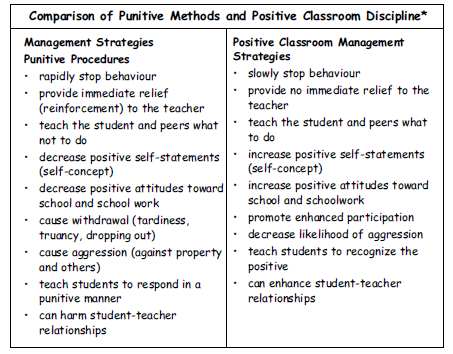 ΑΝΤΙΚΟΙΝΩΝΙΚΗ ΣΥΜΠΕΡΙΦΟΡΑΠΑΡΕΜΒΑΣΗ
Ρουτίνες διδασκαλίας στην τάξη
Συνιστώνται τάξεις με δομημένες ρουτίνες και σαφείς διαδικασίες για μαθητές με αντικοινωνική συμπεριφορά. Οι εκπαιδευτικοί πρέπει να καθορίσουν ρουτίνες για τους μαθητές και να καθορίσουν τις προσδοκίες σχετικά με τις διαδικασίες στην τάξη (π.χ., να φτάσουν στη δουλειά, αφίξεις, αναχωρήσεις, ολοκλήρωση των εργασιών, να διατηρούν απασχολημένους μετά την ολοκλήρωση της εργασίας και να μεταβαίνουν από τη μία εργασία ή το θέμα στην επόμενη)

Συναντήσεις στην τάξη
Οι συναντήσεις στην τάξη είναι ένας χρήσιμος τρόπος για την προώθηση μιας θετικής ατμόσφαιρας στην τάξη. Ενθαρρύνουν την αποτελεσματική επικοινωνία μεταξύ του δασκάλου και των μαθητών και παρέχουν μια καλή ευκαιρία στον δάσκαλο να υπενθυμίζει στους μαθητές τις ατομικές διαφορές και να εμπλέκουν ειδικούς μαθητές σε όλες τις δραστηριότητες της τάξης. Οι συνεδριάσεις πρέπει να πραγματοποιούνται σε τακτική βάση. Ο δάσκαλος και οι μαθητές θα πρέπει να συνεργαστούν για να θεσπίσουν βασικούς κανόνες για τις συναντήσεις.
ΑΝΤΙΚΟΙΝΩΝΙΚΗ ΣΥΜΠΕΡΙΦΟΡΑΠΑΡΕΜΒΑΣΗ
Επικοινωνία ανάμεσα σε σπίτι-σχολείο
Η διατήρηση στενής επαφής μεταξύ του σχολείου και του σπιτιού μπορεί να αποτρέψει παρεξηγήσεις. Ένας από τους τρόπους είναι να χρησιμοποιήσετε ένα «βιβλίο επικοινωνίας» για να ελέγξετε τα γεγονότα της ημέρας και να μοιραστείτε πληροφορίες. Το βιβλίο πρέπει να σχεδιαστεί προσεκτικά ώστε να διασφαλίζει ότι είναι εύκολο στη χρήση και την κατανόηση.
ΑΝΤΙΚΟΙΝΩΝΙΚΗ ΣΥΜΠΕΡΙΦΟΡΑΠΑΡΕΜΒΑΣΗ
Διδασκαλία κοινωνικών δεξιοτήτων
Ο στόχος της διδασκαλίας κοινωνικών δεξιοτήτων είναι να διδάξει κοινωνικά αποδεκτές συμπεριφορές που θα βοηθήσουν τους μαθητές να γίνουν αποδεκτοί από τους συνομηλίκους και τους δασκάλους στην τάξη τους και να παρέχουν δεξιότητες δια βίου.
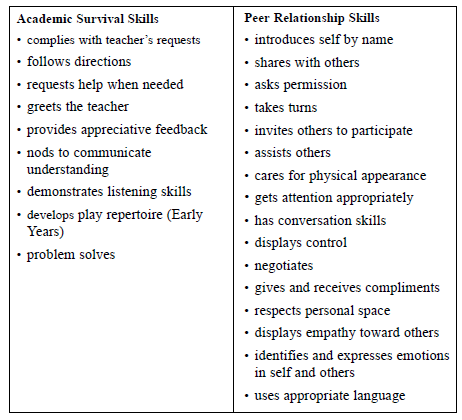 ΑΝΤΙΚΟΙΝΩΝΙΚΗ ΣΥΜΠΕΡΙΦΟΡΑΠΑΡΕΜΒΑΣΗ
Διδασκαλία Κοινωνικών Ιστοριών
Οι κοινωνικές ιστορίες χρησιμοποιούνται για να βοηθήσουν τους μαθητές με αναπηρίες να αναπτύξουν κοινωνικές δεξιότητες. Οι κοινωνικές ιστορίες μπορούν να χρησιμοποιηθούν για να διδάξουν νέες κοινωνικές δεξιότητες, ρουτίνες, συμπεριφορές και μεταβάσεις. Οι κοινωνικές ιστορίες παρουσιάζουν κατάλληλες κοινωνικές συμπεριφορές με τη μορφή μιας ιστορίας. Οι ιστορίες έχουν σχεδιαστεί για να περιλαμβάνουν τις απαντήσεις σε ερωτήσεις σχετικά με την κατάλληλη δράση σε κοινωνικές καταστάσεις (συνήθως ποιος, τι, πότε, πού και γιατί). Μερικές κοινωνικές ιστορίες περιλαμβάνουν γραφικά για να βοηθήσουν τους μαθητές να κατανοήσουν τις κοινωνικές καταστάσεις.
ΑΝΤΙΚΟΙΝΩΝΙΚΗ ΣΥΜΠΕΡΙΦΟΡΑΠΑΡΕΜΒΑΣΗ
Επίλυση περιστατικών συμπεριφοράς
Οι καθηγητές και οι διαχειριστές καλούνται συχνά να επιλύσουν περιστατικά συμπεριφοράς που αφορούν μαθητές με αντικοινωνικές συμπεριφορές. Οι ακόλουθες προτάσεις μπορεί να είναι χρήσιμες για τη μείωση της κλιμάκωσης των περιστατικών συμπεριφοράς.
Ελέγξτε το συμβάν το συντομότερο δυνατό. Προσπαθήστε να αντιμετωπίσετε το συμβάν το συντομότερο δυνατό μόλις ο μαθητής ηρεμήσει.
Ακούστε ενεργά. Αφιερώστε χρόνο για τον μαθητή να σας πει την ιστορία του. Παραφράστε και χρησιμοποιήστε την επαφή με τα μάτια για να δείξετε ότι ακούτε. Σημειώστε ότι αυτοί οι μαθητές ενδέχεται να κλείσουν όταν έρχονται αντιμέτωποι με έναν αριθμό αρχής. Μερικές φορές, μια βόλτα στο σχολείο με τον μαθητή μπορεί να τον βοηθήσει να χαλαρώσει και να αρχίσει να μιλά. Ο δάσκαλος ή ο διαχειριστής μπορεί να ενθαρρύνει τον μαθητή να σχεδιάσει την ιστορία του.
Χρησιμοποιήστε μη απειλητικές ερωτήσεις. Κάντε ερωτήσεις που εστιάζουν στο «πώς» και στο «τι» αντί για «γιατί». Αυτοί οι μαθητές μπορεί να έχουν ενεργήσει παρορμητικά. Οι ανοιχτές ερωτήσεις μπορεί να είναι πιο χρήσιμες. Οι ερωτήσεις πρέπει να υποβάλλονται σε ήρεμο, ήσυχο τόνο χρησιμοποιώντας αργές, σύντομες, συνοπτικές φράσεις. Μια απλή διαδικασία επίλυσης προβλημάτων με χρήση γραφικών ή εικόνων μπορεί να είναι χρήσιμη.
Προσπαθήστε να μην κατηγορήσετε. Επικεντρωθείτε στη διδασκαλία της σωστής συμπεριφοράς ή μιας συμπεριφοράς αντικατάστασης. Για παράδειγμα, ρωτήστε "Πώς μπορούμε να αποφύγουμε αυτό το πρόβλημα την επόμενη φορά;" ή "Ποια συμπεριφορά θα μπορούσε να λειτουργήσει καλύτερα από το χτύπημα;" Εξετάστε το ενδεχόμενο χρήσης ρόλων, μοντελοποίησης και πρόβας για να διδάξετε μια νέα συμπεριφορά. Παρουσιάστε νέες ιδέες με συγκεκριμένο τρόπο, μία κάθε φορά. Θυμηθείτε ότι οι ιδέες μπορεί να χρειαστεί να ενισχυθούν και να ξαναδιδασκωθούν πολλές φορές.
Δείξτε προσωπικό ενδιαφέρον για τον μαθητή. Τερματίστε την αναθεώρηση του συμβάντος με ένα θετικό σχόλιο ή μια προσωπική ερώτηση. Συνέχεια με τον μαθητή και άλλους δασκάλους στην τάξη, προκειμένου να ενισχυθεί η νέα δεξιότητα που είναι επιθυμητή.
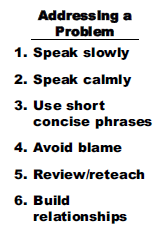 ΠΑΡΑΔΕΙΓΜΑΤΑ ΥΛΙΚΟΥ ΥΠΟΣΤΗΡΙΞΗΣ
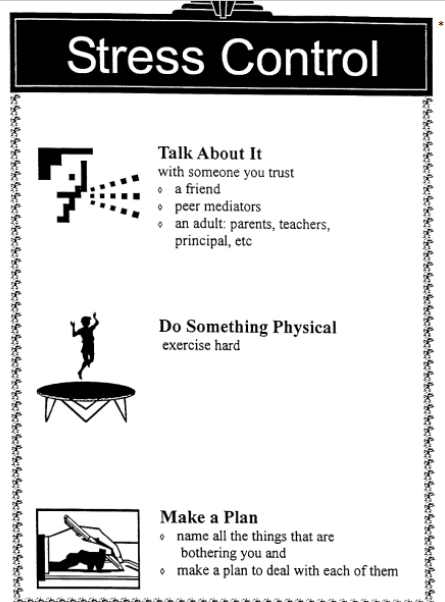 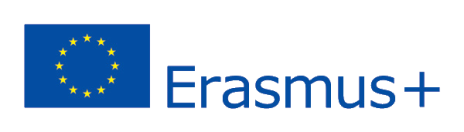 ERASMUS + 2019-1-PL01- KA201-06486
Σενάριο 3 – Περιστατικό Κλοπής Περιγραφή κατάστασης
Προβλήματα στις σχέσεις μεταξύ συνομήλικων
ΠΕΡΙΣΤΑΤΙΚΟ ΚΛΟΠΗΣ
Ο Robin και ο Max είναι μαθητές του 5ης τάξης και βρίσκονται στους πάγκους στο τέλος του γηπέδου ποδοσφαίρου μιλώντας και έχοντας ένα σνακ. 
Εν τω μεταξύ, ο Adam, ο μεγαλύτερος μαθητής της 7ης τάξης, όπως πάντα, περιπλανήθηκε μόνος στο γήπεδο. 
Πέρασε πίσω τους και έκλεψε το πορτοφόλι που πήρε από το σακίδιο του Max.
Όταν ήρθε η ώρα να πάνε στην τάξη, ο Max παρατήρησε ότι το πορτοφόλι του είχε κλαπεί. 
Ο Robin είπε ότι ήταν ο Adam γιατί δεν ήταν η πρώτη φορά που είχε κάνει κάτι τέτοιο. 
Ο Adam ήταν γνωστό ότι παραλείπει την τάξη, καταναλώνει παράνομες ουσίες και γκράφιτι στους τοίχους του σχολείου. 
Ήταν ένα μοναχικό και παράξενο αγόρι. 
Οι δύο συμμαθητές πήγαιναν τώρα στο σχολικό συμβούλιο για να αναφέρουν τι συνέβη.
Δεν υπάρχει αμφιβολία ότι ο Adam πήρε το πορτοφόλι του Max.
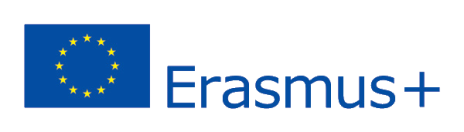 ERASMUS + 2019-1-PL01- KA201-06486
Σενάριο 3 – Περιστατικό ΚλοπήςΣυμπερασματικές σημειώσεις
Προβλήματα στις σχέσεις μεταξύ συνομήλικων
ΑΝΤΙΚΟΙΝΩΝΙΚΕΣ ΣΥΜΠΕΡΙΦΟΡΕΣΘΥΜΗΣΟΥ...
Οι αποτελεσματικοί καθηγητές πειθαρχούν με ενθάρρυνση και ευγενικές λέξεις πολύ πιο συχνά από τις επιπλήξεις. Ο στόχος είναι να βοηθήσουν τους μαθητές να αισθάνονται καλά για τον εαυτό τους και τη συμπεριφορά τους στην τάξη.
Τι πρέπει να κάνετε εάν πρέπει να αντιμετωπίσετε αυτό το πρόβλημα;






Σημείωση: Όπως μπορείτε να δείτε, αυτές οι συμβουλές είναι και για άλλα προβλήματα.
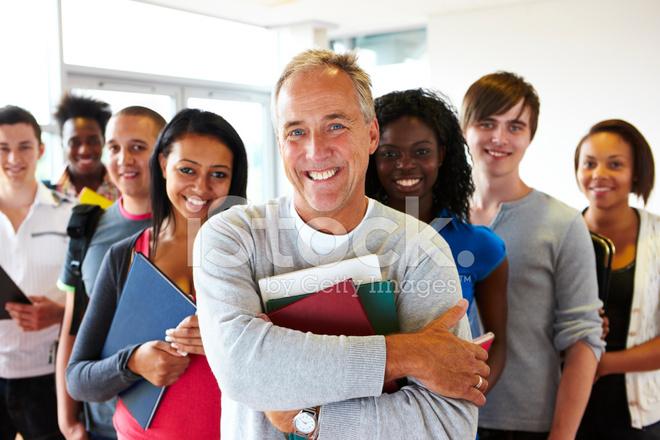 ΑΝΤΙΚΟΙΝΩΝΙΚΕΣ ΣΥΜΠΕΡΙΦΟΡΕΣΘΥΜΗΣΟΥ...
Πάρτε μια βαθιά ανάσα και προσπαθήστε να παραμείνετε ήρεμοι. 
Προσπαθήστε να ορίσετε έναν θετικό τόνο και να διαμορφώσετε την κατάλληλη απόκριση, ακόμα κι αν αυτό σημαίνει ότι πρέπει να αφιερώσετε λίγα λεπτά για να συνθέσετε τον εαυτό σας. 
Βεβαιωθείτε ότι οι μαθητές καταλαβαίνουν ότι είναι η κακή συμπεριφορά τους που δεν σας αρέσει, όχι οι ίδιοι. 
Δώστε στον μαθητή με κακή συμπεριφορά την ευκαιρία να ανταποκριθεί θετικά εξηγώντας όχι μόνο τι κάνει λάθος, αλλά και τι μπορεί να κάνει για να το διορθώσει.
Μην καταφεύγετε ποτέ σε επίρριψη ευθυνών ή γελοιοποίηση.
Αποφύγετε τις συγκρούσεις νίκης - ήττας. 
Επιμείνετε ότι οι μαθητές αποδέχονται την ευθύνη για τις συμπεριφορές τους.
Προσπαθήστε να παραμείνετε ευγενικοί απέναντι σε εχθρότητα ή θυμό. 
Φερθείτε σε όλους τους μαθητές με σεβασμό και ευγένεια. 
Γίνετε προσεκτικός ακροατής.
ΑΝΤΙΚΟΙΝΩΝΙΚΕΣ ΣΥΜΠΕΡΙΦΟΡΕΣΘΥΜΗΣΟΥ...
Μοντελοποιήστε τη συμπεριφορά που περιμένετε από τους μαθητές σας. 
Περιγράψτε συγκεκριμένα την κακή συμπεριφορά και βοηθήστε τους μαθητές να κατανοήσουν τις συνέπειες της κακής συμπεριφοράς. 
Να γνωρίζετε τις πολιτιστικές διαφορές. 
Αποθαρρύνετε τις κλίκες και άλλες αντικοινωνικές συμπεριφορές. 
Διδάξτε στους μαθητές προσωπικές και κοινωνικές δεξιότητες.
Διδάξτε στους μαθητές δεξιότητες ακαδημαϊκής επιβίωσης, 
Αποφύγετε την επισήμανση των μαθητών ως «καλών» ή «κακών». 
Επικεντρωθείτε στην αναγνώριση και επιβράβευση αποδεκτής συμπεριφοράς 
Αγνοήστε ή ελαχιστοποιήστε μικρά προβλήματα αντί να διακόψετε την τάξη. 
Όπου απαιτούνται επιπλήξεις, δηλώστε τις γρήγορα και χωρίς να διακόψετε την τάξη.
Όταν είναι απαραίτητο να μιλήσετε σε έναν μαθητή για τη συμπεριφορά του, προσπαθήστε να μιλήσετε ιδιωτικά.
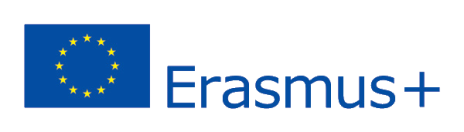 ERASMUS + 2019-1-PL01- KA201-06486
Σενάριο 4 - Συμβάν πολιτιστικών διαφορώνΘεωρία συγκρούσεων
Προβλήματα στις σχέσεις μεταξύ συνομήλικων
ΣΧΕΣΕΙΣ ΜΕΤΑΞΥ ΣΥΜΟΗΛΙΚΩΝ- ΣΗΜΑΣΙΑ
Ο τρόπος με τον οποίο αλληλεπιδρά και σχηματίζει σχέσεις με άλλους μέσω της πρώιμης παιδικής ηλικίας, της μέσης παιδικής ηλικίας και της εφηβείας είναι ο ακρογωνιαίος λίθος των περισσότερων σημαντικών αναπτυξιακών θεωριών (π.χ. Erikson, 1968; Parker, Rubin, Erath, Wojslawowicz, & Buskirk, 2006). Ο σχηματισμός κοινωνικών δεξιοτήτων που επιτρέπουν την αποτελεσματική διαπραγμάτευση αλληλεπιδράσεων που σχετίζονται με συνομήλικους και διαπροσωπικών σχέσεων είναι αναμφισβήτητα ένα από τα πιο σημαντικά αναπτυξιακά καθήκοντα. Ως εκ τούτου, οι σχέσεις μεταξύ των συνομήλικων συμβάλλουν σημαντικά σε πολλές πτυχές της φυσιολογικής και μη φυσιολογικής ανάπτυξης (Bukowski & Adams, 2005).
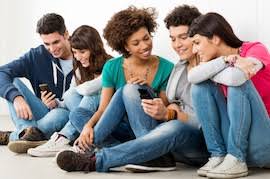 ΠΙΘΑΝΕΣ ΑΙΤΕΣ ΓΙΑ ΔΥΣΚΟΛΙΕΣ ΣΕ ΣΧΕΣΕΙΣ ΣΥΝΟΜΗΛΙΚΩΝ
Παρορμητικότητα
Επιθετικότητα
Διαταραχές επικοινωνίας
Εκφοβισμός
Αντι-Κοινωνικές Συμπεριφορές / Συμπεριφορές που παραβιάζουν τους κανόνες
Προβλήματα εσωτερικοποίησης
Πολιτιστικές και ιδεολογικές διαφορές
Αναπηρίες (PHDA)
ΠΟΛΙΤΙΣΜΙΚΕΣ ΔΙΑΦΟΡΕΣ ΕΙΣΑΓΩΓΗ
Μία από τις πολλαπλές αιτίες των δυσκολιών στις σχέσεις μεταξύ συνομήλικων είναι οι πολιτισμικές διαφορές μεταξύ τους. Μερικές φορές οι νέοι δεν μπορούν να δεχτούν τη διαφορά.

Ο πολιτισμός μπορεί να οριστεί ως ένα σύνολο προτύπων συμπεριφοράς, πεποιθήσεων, γνώσεων και εθίμων που διακρίνουν μια κοινωνική ομάδα. Μπορεί επίσης να ειπωθεί ότι είναι μια εξελικτική μορφή ή στάδιο των παραδόσεων και των πνευματικών, ηθικών, πνευματικών αξιών ενός συγκεκριμένου τόπου ή περιόδου. Συνδέεται στενά με τη γλώσσα και το αντίστροφο, καθώς η γλώσσα είναι η πηγή έκφρασης του πολιτισμού των ανθρώπων. Γι’ αυτό προκύπτουν προβλήματα στην κοινωνία μας λόγω έλλειψης κατανόησης ή αποδοχής των εθίμων και του τρόπου ζωής των συνομιλητών μας. Ο πολιτισμός είναι επίσης δυναμικός στο ότι τα άτομα, οι πρακτικές και τα περιβάλλοντα αλλάζουν συνεχώς και έτσι είναι δύσκολο να έχουμε έναν μόνο ορισμό του πολιτισμού.
ΠΟΛΙΤΙΣΜΙΚΕΣ ΔΙΑΦΟΡΕΣ ΕΙΣΑΓΩΓΗ
ΠΟΛΙΤΙΣΜΙΚΕΣ ΔΙΑΦΟΡΕΣ ΕΙΣΑΓΩΓΗ
Σε μια κοινωνία που γίνεται ολοένα και πιο πολυπολιτισμική, της οποίας «η πλειονότητα των πολιτισμών, των εθνοτήτων, των θρησκειών, των κοσμοθεωρήσεων και άλλων διαστάσεων ταυτότητας διεισδύει όλο και περισσότερο στα διάφορα πεδία της σύγχρονης ζωής», η πολυπολιτισμικότητα αναδύεται ως μια έννοια που μας επιτρέπει να αμφισβητούμε την «ανωτερότητα» γενικής και καθολικής γνώσης στο σχολικό πρόγραμμα και τις παιδαγωγικές πρακτικές που αναπτύσσονται πάνω από συγκεκριμένες και τοπικές γνώσεις. Η προοπτική της πολυπολιτισμικότητας υποστηρίζει μια εκπαίδευση όπου η διαφορετικότητα δεν παρατηρείται μόνο, αλλά επίσης περιλαμβάνεται και εκτιμάται στο πρόγραμμα σπουδών και τις παιδαγωγικές πρακτικές. Επομένως, μετά από αυτήν τη σκέψη, ο ρόλος του δασκάλου θα είναι κρίσιμος για μια αλληλεξάρτηση μεταξύ των διαφορετικών πολιτισμών που υπάρχουν στο σχολείο. Αυτή είναι η πραγματικότητα που έχουμε αυτή τη στιγμή, και τότε πρέπει να κατανοήσουμε και να μεταμορφώσουμε ό,τι είναι απαραίτητο για την πλήρη ένταξη και επιτυχία των μαθητών, ανεξάρτητα από την πατρίδα τους, την εθνικότητα ή το κοινωνικό τους υπόβαθρο.
ΠΟΛΙΤΙΣΜΙΚΕΣ ΔΙΑΦΟΡΕΣΕΙΣΑΓΩΓΗ
Ο καθένας έχει μια πολιτιστική ταυτότητα, την οποία συχνά δε συνειδητοποιούν, επειδή είναι μέρος τους. Ωστόσο, σε χώρες με εθνοτικές, θρησκευτικές ή γλωσσικές μειονότητες ή μειονότητες αυτοχθούς προέλευσης, η πολιτιστική ταυτότητα γίνεται συχνά ζήτημα ανθρωπίνων δικαιωμάτων, ειδικά όταν μια πιο ισχυρή ομάδα επιδιώκει να επιβάλει τον πολιτισμό της σε λιγότερο ισχυρές ομάδες.
Η Σύμβαση για τα Δικαιώματα του Παιδιού δίνει ιδιαίτερη προσοχή στο δικαίωμα ενός παιδιού στην πολιτιστική του ταυτότητα. Το άρθρο 29 εγγυάται σε ένα παιδί μια εκπαίδευση που αναπτύσσει σεβασμό για τον πολιτισμό, τη γλώσσα και τις αξίες του.
Το άρθρο 30 αναγνωρίζει ιδιαίτερα το δικαίωμα των παιδιών των μειονοτικών κοινοτήτων και των αυτόχθονων πληθυσμών να απολαμβάνουν τον πολιτισμό τους και να ασκούν τη θρησκεία και τη γλώσσα τους και το άρθρο 31 αναγνωρίζει το δικαίωμα ενός παιδιού να συμμετέχει πλήρως στην πολιτιστική και καλλιτεχνική ζωή.
Η Οικουμενική Διακήρυξη της UNESCO για την Πολιτιστική Ποικιλομορφία τονίζει τη σχέση μεταξύ της πολιτιστικής ταυτότητας και της ποικιλομορφίας: «Ο πολιτισμός παίρνει διάφορες μορφές σε χρόνο και χώρο. Αυτή η ποικιλομορφία ενσωματώνεται στη μοναδικότητα και τον αριθμό των ταυτοτήτων των ομάδων και των κοινωνιών που αποτελούν την ανθρωπότητα. Ως πηγή ανταλλαγής, καινοτομίας και δημιουργικότητας, η πολιτιστική ποικιλομορφία είναι τόσο απαραίτητη για την ανθρωπότητα όσο η βιοποικιλότητα είναι για τη φύση "(άρθρο 1).
ΠΟΛΙΤΙΣΜΙΚΕΣ ΔΙΑΦΟΡΕΣΕΠΕΞΗΓΗΣΕΙΣ
Διαφορετικές εκδηλώσεις προκατάληψης, διακρίσεων, διαφόρων μορφών βίας - σωματική, συμβολική, εκφοβισμός - ομοφοβία, θρησκευτική μισαλλοδοξία, στερεότυπα φύλου, αποκλεισμός ατόμων με ειδικές ανάγκες, μεταξύ άλλων, υπάρχουν στην κοινωνία μας καθώς και στην καθημερινή ζωή των σχολείων. Και οι περισσότερες από αυτές τις εκδηλώσεις, στο σχολικό περιβάλλον, δίνονται από την ομάδα συνομηλίκων. Οι νέοι, μεταξύ αυτών, κατηγορούνται και αποδυναμώνουν. Αυτές οι επιθέσεις είναι πολύ συχνές στους νέους μετανάστες, οι οποίοι αντιμετωπίζουν ήδη μεγαλύτερες δυσκολίες επειδή αφήνουν τη χώρα καταγωγής τους για να ξεκινήσουν μια νέα ιστορία σε μια εντελώς νέα χώρα και η προσαρμογή δεν είναι πάντα μια εύκολη διαδικασία. Οι πολιτισμικές διαφορές είναι μερικές φορές πολύ εμφανείς και όταν ενσωματώνουν αυτούς τους νέους στη σχολική κοινότητα, περνούν από εξαιρετικά περίπλοκες καταστάσεις.
Αυτή η πραγματικότητα σημαίνει ότι εάν θέλουμε να ενισχύσουμε τις διαδικασίες μαθησιακής μάθησης με σκοπό να διασφαλίσουμε σε όλους το δικαίωμα στην εκπαίδευση, πρέπει να επιβεβαιώσουμε την επείγουσα ανάγκη να εργαστούμε σε θέματα που σχετίζονται με την αναγνώριση και την εκτίμηση των πολιτιστικών διαφορών στο σχολικό πλαίσιο.
ΠΟΛΙΤΙΣΜΙΚΕΣ ΔΙΑΦΟΡΕΣΕΠΕΞΗΓΗΣΕΙΣ
Μία από τις μεγάλες προκλήσεις που αντιμετωπίζουν τα σχολεία και οι εκπαιδευτικοί σήμερα είναι η καθιέρωση ενός πραγματικού οράματος της παιδαγωγικής πρακτικής σε σχέση με την πολιτιστική ποικιλομορφία, θεωρώντας την ως μέσο μετατροπής της τάξης σε ένα σημαντικό μαθησιακό περιβάλλον για τους μαθητές. Αυτή δεν είναι μια απλή διαδικασία. Αντιθέτως, θα απαιτήσει από το σχολείο να λάβει θέση αλλαγής, αναδημιουργώντας από τον προγραμματισμό προγραμμάτων σπουδών, εφαρμόζοντας νέες στρατηγικές, εργαζόμαστε σε ένα νέο πρόγραμμα σπουδών, προετοιμάζοντας επίσης επαγγελματίες της εκπαίδευσης, συνεργαζόμενοι με γονείς και την κοινότητα, συμπεριλαμβανομένων έργων που στοχεύουν σε αυτή την πολιτισμική πολυμορφία στο πολιτικό παιδαγωγικό του έργο, μέσω της συμμετοχικής δράσης όλων εκείνων που ασχολούνται άμεσα ή έμμεσα με το σχολείο. Ένας από τους ρόλους του σχολείου σε αυτόν τον τομέα θα ήταν να εκπαιδεύσει πολίτες συνείδησης και κριτικής σκέψης, ικανός να κρίνει τι είναι καλύτερο για αυτούς και για την κοινωνία · και το κύριο, με σεβασμό στις ατομικότητες των άλλων, δηλαδή ενός πολίτη που ασκεί πλήρη ιθαγένεια. Ένας από τους πιο σημαντικούς παράγοντες για να εκτιμηθούν και να επισημανθούν αυτές οι κουλτούρες είναι ότι όλοι οι πράκτορες που ενεργούν μέσα στο σχολείο εισάγονται και εμπλέκονται στη βελτίωση αυτού του προβλήματος, καθώς επίσης καταπολεμούν τον ρατσισμό, τη θρησκευτική μισαλλοδοξία, τη σεξουαλική μισαλλοδοξία και σπάζοντας διάφορα άλλα πρότυπα που επιβάλλονται από ΚΟΙΝΗ ΛΟΓΙΚΗ. Υπάρχουν πολλές αλλαγές, αλλά είναι απαραίτητες, διότι κάθε άτομο έχει το δικαίωμα σε μια ποιοτική εκπαίδευση που σέβεται τις ιδιαιτερότητές του, χωρίς την ενόχληση που προκαλείται από την ένθεσή του σε ένα περιβάλλον που, κατ 'αρχήν, ευνοεί ένα συγκεκριμένο κοινό, επειδή το σχολείο ανήκει σε όλους και για όλους. Ανεξάρτητα από τις διαφορές του καθενός, πρόκειται για ένα πεδίο ανταλλαγής μεταξύ των μαθητών, το οποίο πρέπει να διαμορφωθεί προκειμένου να εξυπηρετηθούν καλύτερα, παρέχοντας στήριξη ώστε να μην υφίστανται διακρίσεις και να εκτίθενται, έτσι ώστε να γίνονται αποδεκτοί και σεβαστοί από όλους.
ΠΟΛΙΤΙΣΜΙΚΕΣ ΔΙΑΦΟΡΕΣΕΠΕΞΗΓΗΣΕΙΣ
Οι μαθητές στις τάξεις του έθνους μας σήμερα είναι πιο διαφορετικοί από ποτέ. Αντιπροσωπεύουν διαφορετικές φυλές, εθνικότητες, πολιτισμούς και κοινωνικοοικονομικά υπόβαθρα και μιλούν πολλές διαφορετικές γλώσσες.
Οι μαθητές από διαφορετικά πολιτιστικά υπόβαθρα φέρνουν τη δική τους γνώση και εμπειρίες ζωής στο ακαδημαϊκό περιβάλλον. Αυτές οι διαφορές μπορούν να ενισχυθούν αρνητικά από την ομάδα των συνομήλικων, αφήνοντας αυτούς τους νέους σε καταστάσεις εξαιρετικά ευάλωτες. Η ένταξη σε μια νέα χώρα περιπλέκεται πάντα από τα χαρακτηριστικά που φέρνει αυτή η όλη κατάσταση, μαζί με τις συνέπειες του διαχωρισμού: απομόνωση, χαμηλή αυτοεκτίμηση, διαταρακτική συμπεριφορά, σχολική αποτυχία, μεταξύ άλλων.
Εναπόκειται στο σχολείο και τελικά στον δάσκαλο να σπάσει αυτόν τον κύκλο αρνητικότητας και να ενθαρρύνει την αποδοχή της διαφορετικότητας σε ένα πλαίσιο στην τάξη. Αυτή η εργασία μπορεί να είναι κεντρική για την υποστήριξη των πιο ευάλωτων νέων.
ΣΧΟΛΕΙΟ ΩΣ ΠΟΛΙΤΙΣΜΙΚΟ ΙΔΡΥΜΑ
Τα σχολεία πρέπει να θεωρούνται πολιτιστικά ιδρύματα:
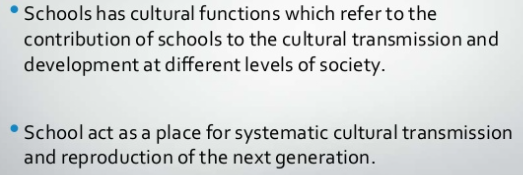 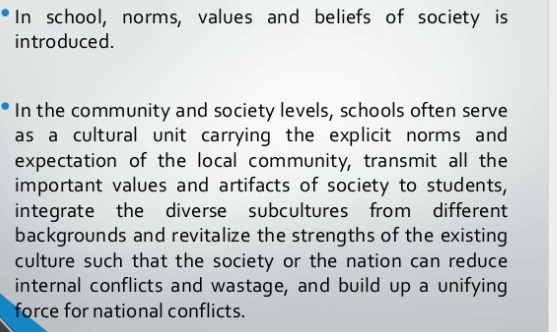 ΠΟΛΙΤΙΣΜΙΚΕΣ ΔΙΑΦΟΡΕΣΣΥΜΒΟΥΛΕΣ
Οι εκπαιδευτικοί πρέπει να αφιερώσουν χρόνο για να μάθουν περισσότερα για το ιστορικό, τις αξίες, τις ιστορίες, τις πρακτικές και τις παραδόσεις αυτών των μαθητών και των οικογενειών τους.
Με αυτόν τον τρόπο, έχουν τη δυνατότητα να αλλάξουν τον τρόπο με τον οποίο παρέχουν οδηγίες. Επιπλέον, οι εκπαιδευτικοί που ενστερνίζονται μια πληρέστερη κατανόηση του υπόβαθρου και των προσωπικών εμπειριών των μαθητών τους μπορούν να τα χρησιμοποιήσουν ως εργαλείο για να κάνουν συνδέσεις για όλους τους μαθητές τους. Αυτό είναι γνωστό ως πολιτισμικά ευαίσθητη διδασκαλία. 
Οι εκπαιδευτικοί αποκρίνονται πολιτισμικά όταν:
Αναγνωρίζουν και σέβονται διαφορετικές πολιτισμικές κληρονομιές
Διδάσκουν στους μαθητές να κατανοήσουν και να εκτιμήσουν τις πολιτιστικές κληρονομιές τους και τους άλλους
Αναγνωρίζουν τα πλεονεκτήματα και τις συνεισφορές ατόμων από ιστορικά υποεκπροσωπούμενες ομάδες
Ενεργοποιούν τις προηγούμενες γνώσεις των μαθητών και συνδέουν ό,τι ξέρουν με αυτό που μαθαίνουν
Χρησιμοποιούν μια μεγάλη ποικιλία εκπαιδευτικών τεχνικών (π.χ. ασκήσεις παιχνιδιού ρόλων, αφήγηση ιστοριών) που ευθυγραμμίζονται με τον τρόπο με τον οποίο ο μαθητής διδάσκει στον πολιτισμό του / της
Αναπτύσσουν το παραδοσιακό πρόγραμμα σπουδών για να διασφαλιστεί ότι ενσωματώνονται διαφορετικές προοπτικές ενσωματώνοντας πολυπολιτισμικές γνώσεις, πόρους και υλικό σε όλα τα θέματα
ΠΟΛΙΤΙΣΜΙΚΕΣ ΔΙΑΦΟΡΕΣΣΥΜΒΟΥΛΕΣ
ΝΑΙ
ΟΧΙ
Ξεκινήστε με θετικά, όπως τα οφέλη της πολιτιστικής πολυμορφίας. Επισημάνετε ότι ο καθένας έχει πολιτισμό και ζητήστε από τους μαθητές να σκεφτούν τις δικές τους πολιτιστικές πεποιθήσεις και πρακτικές. Συζητήστε την πολιτιστική, γλωσσική και θρησκευτική πολυμορφία της πολυπολιτισμικής μας κοινωνίας και επισημάνετε ότι είμαστε όλοι μετανάστες ή απόγονοι μεταναστών.
Μην ξεκινήσετε με αρνητικά, όπως ο ρατσισμός ή η προκατάληψη. Αυτά υπονοούν ένα είδος κατηγορίας - μια προσέγγιση που είναι απίθανο να αλλάξει στάσεις.
ΠΟΛΙΤΙΣΜΙΚΕΣ ΔΙΑΦΟΡΕΣΣΥΜΒΟΥΛΕΣ
ΝΑΙ
ΟΧΙ
Ξεκινήστε συζητώντας το εύρος των πιθανών στάσεων απέναντι στις πολιτιστικές διαφορές, χωρίς να επιτρέψετε στους μαθητές να ευθυγραμμιστούν προσωπικά. Στη συνέχεια, με έναν κάπως πιο ανεξάρτητο τρόπο, μπορούν να επιλύσουν τις συνέπειες των διαφορετικών στάσεων.
Μην ξεκινήσετε ζητώντας από τους μαθητές να εκφράσουν τη στάση τους απέναντι στις πολιτιστικές διαφορές. Αυτή μπορεί να είναι η πρώτη φορά που τους ζητήθηκε να εκφράσουν τα συναισθήματά τους σε αυτό το θέμα με επίσημο ή δημόσιο τρόπο, και μόλις τα εκφράσουν, μπορεί να αισθάνονται ότι πρέπει να παραμείνουν αφοσιωμένοι σε αυτά. Αυτό μπορεί να διορθωθεί στη θέση του και να απλοποιήσει τις προβολές που είναι πιθανώς πιο περίπλοκες και ρευστές.
ΠΟΛΙΤΙΣΜΙΚΕΣ ΔΙΑΦΟΡΕΣΣΥΜΒΟΥΛΕΣ
ΝΑΙ
ΟΧΙ
Δώστε έμφαση στην κοινωνική συνοχή: ο τρόπος με τον οποίο οι διαφορές μπορούν να αλληλοσυμπληρώνονται και να ωφελούνται μεταξύ τους. Εστίαση σε κοινές και βασικές αξίες, όπως ο σεβασμός, η αποδοχή, η γενναιοδωρία και η ελευθερία.
Μην υπερτιμάτε το «εθνικό χρώμα».
ΠΟΛΙΤΙΣΜΙΚΕΣ ΔΙΑΦΟΡΕΣΣΥΜΒΟΥΛΕΣ
ΝΑΙ
ΟΧΙ
Ξεκινήστε με θετικά, όπως τα οφέλη της πολιτιστικής πολυμορφίας. Επισημάνετε ότι ο καθένας έχει πολιτισμό και ζητήστε από τους μαθητές να σκεφτούν τις δικές τους πολιτιστικές πεποιθήσεις και πρακτικές. Συζητήστε την πολιτιστική, γλωσσική και θρησκευτική πολυμορφία της πολυπολιτισμικής μας κοινωνίας και επισημάνετε ότι είμαστε όλοι μετανάστες ή απόγονοι μεταναστών.
Μην ξεκινήσετε με αρνητικά, όπως ο ρατσισμός ή η προκατάληψη. Αυτά υπονοούν ένα είδος κατηγορίας - μια προσέγγιση που είναι απίθανο να αλλάξει στάσεις.
ΠΟΛΙΤΙΣΜΙΚΕΣ ΔΙΑΦΟΡΕΣΣΥΜΒΟΥΛΕΣ
ΝΑΙ
ΟΧΙ
Ξεκινήστε με θετικά, όπως τα οφέλη της πολιτιστικής πολυμορφίας. Επισημάνετε ότι ο καθένας έχει πολιτισμό και ζητήστε από τους μαθητές να σκεφτούν τις δικές τους πολιτιστικές πεποιθήσεις και πρακτικές. Συζητήστε την πολιτιστική, γλωσσική και θρησκευτική πολυμορφία της πολυπολιτισμικής μας κοινωνίας και επισημάνετε ότι είμαστε όλοι μετανάστες ή απόγονοι μεταναστών.
Μην ξεκινήσετε με αρνητικά, όπως ο ρατσισμός ή η προκατάληψη. Αυτά υπονοούν ένα είδος κατηγορίας - μια προσέγγιση που είναι απίθανο να αλλάξει στάσεις.
ΠΟΛΙΤΙΣΜΙΚΕΣ ΔΙΑΦΟΡΕΣΣΥΜΒΟΥΛΕΣ
ΝΑΙ
ΟΧΙ
Μιλήστε για τις διαφορές όλων. Η διδασκαλία για την πολιτιστική διαφορά πρέπει να περιλαμβάνει όλους τους μαθητές, ανά πάσα στιγμή.
Μην ξεχωρίζετε συγκεκριμένες ομάδες, όπως «εθνοτικές ομάδες».
ΠΟΛΙΤΙΣΜΙΚΕΣ ΔΙΑΦΟΡΕΣΣΥΜΒΟΥΛΕΣ
ΝΑΙ
ΟΧΙ
Ενσωματώστε την εξερεύνηση των πολιτισμών και της διαπολιτισμικής κατανόησης στο πρόγραμμα σπουδών, σε όλη τη Διαπροσωπική Ανάπτυξη, Διαδικασίες Σκέψης, Προσωπική Μάθηση και επικοινωνίες.
Μην αφήσετε κουβέντες για τη διαφορά να είναι μια σκέψη ή ένα πρόσθετο στο πρόγραμμα σπουδών και μην περιορίσετε το πρόγραμμα σπουδών συμπεριλαμβάνοντας μόνο μοναδικές προοπτικές.
ΠΟΛΙΤΙΣΜΙΚΕΣ ΔΙΑΦΟΡΕΣΣΥΜΒΟΥΛΕΣ
ΝΑΙ
ΟΧΙ
Μιλήστε με τέτοιο τρόπο που η διαφορά σημαίνει όλους μας: ποιοι είμαστε συγκριτικοί με άλλους και πώς συσχετίζουμε με άλλους στο τοπικό και παγκόσμιο περιβάλλον μας. Οι εκπαιδευτικοί πρέπει να αξιοποιήσουν το ενδιαφέρον κάθε μαθητή και τα οφέλη για όλους τους μαθητές να αξιοποιήσουν στο έπακρο τις διαφορές μας.
Μην δίνετε την εντύπωση ότι ο λόγος που συζητάτε για διαφορές είναι έτσι ώστε το «σύνηθες» ή η «πλειοψηφία» να αισθάνονται καλύτερα για τις «μειονότητες».
ΠΟΛΙΤΙΣΜΙΚΕΣ ΔΙΑΦΟΡΕΣΣΥΜΒΟΥΛΕΣ
ΝΑΙ
ΟΧΙ
Αντιμετωπίστε τα γεγονότα και τις πρακτικές δεξιότητες και στάσεις που χρειαζόμαστε για να πετύχουμε σε ένα μέλλον τοπικής και παγκόσμιας πολιτιστικής πολυμορφίας.
Μην είστε ηθικολογικοί. Δεν έχει νόημα να κατηγορούμε τους ανθρώπους για κακή συμπεριφορά, ή ακόμη και να υπονοούμε ότι το κάνουν.
ΠΟΛΙΤΙΣΜΙΚΕΣ ΔΙΑΦΟΡΕΣΣΥΜΒΟΥΛΕΣ
ΝΑΙ
ΟΧΙ
Ξεκινήστε με λέξεις που σχετίζονται με τους μαθητές, όπως «διαφορές», «αποδοχή», «σεβασμός», «δικαιοσύνη» και «ελευθερία». Χρησιμοποιήστε αυτά για να ξεκινήσετε τη συζήτηση σχετικά με το γιατί τα σχολεία και οι κυβερνήσεις έχουν πολιτικές για την ποικιλομορφία και την ένταξη.
Μην είστε αυστηροί με δύσκολες αφηρημένες έννοιες ή λέξεις, όπως «πολυπολιτισμικότητα», «ολοκλήρωση» και «ποικιλομορφία».
ΠΟΛΙΤΙΣΜΙΚΕΣ ΔΙΑΦΟΡΕΣΣΥΜΒΟΥΛΕΣ
ΝΑΙ
ΟΧΙ
Συμμετοχή τοπικών μελών της πολυπολιτισμικής κοινότητας (γονείς, προσωπικό, κοινότητες και ηγέτες της πίστης) σε συζητήσεις σχετικά με την ποικιλομορφία. Η ακρόαση από πρώτο χέρι σχετικά με τις διαφορετικές εμπειρίες και το υπόβαθρο των άλλων μπορεί να είναι πολύ ισχυρή για τους μαθητές. Επίσης, εξετάστε το ενδεχόμενο να συμπεριλάβετε τον αιτούντα άσυλο και την εμπειρία των προσφύγων σε συζητήσεις σχετικά με την ποικιλομορφία.
Μην περιορίζετε τις συζητήσεις σχετικά με την ποικιλομορφία μόνο σε μακροχρόνιες, καθιερωμένες κοινότητες μεταναστών στις χώρες σας. Συμπεριλάβετε συζητήσεις για νέες και αναδυόμενες κοινότητες (δηλ. Πρόσφατες αφίξεις / ανθρωπιστικοί συμμετέχοντες).
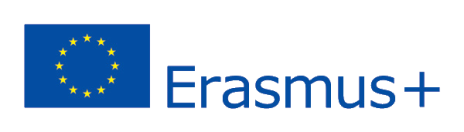 ERASMUS + 2019-1-PL01- KA201-06486
Σενάριο 4 - Περιστατικό πολιτισμικών διαφορώνΠεριγραφή κατάστασης
Προβλήματα στις σχέσεις μεταξύ συνομήλικων
ΠΕΡΙΣΤΑΤΙΚΟ ΠΟΛΙΤΙΣΜΙΚΩΝ ΔΙΑΦΟΡΩΝ
Ο Zayn είναι μαθητής μετανάστης/πρόσφυγας από τη Συρία. 
Είναι πολύ γλυκό αγόρι, αλλά πολύ ντροπαλός. Εξακολουθεί να μην ταιριάζει με κανέναν επειδή δυσκολεύεται να μιλήσει τη γλώσσα της χώρας υποδοχής.
Κάθε φορά που ο δάσκαλος του ζητά να μιλήσει, αρνείται. Αυτή η άρνηση αυξάνεται γιατί κάθε φορά που προσπαθεί να πει κάτι στην τάξη οι συμμαθητές του γελούν.
Εκείνη την ημέρα, ο δάσκαλος του ζήτησε να μιλήσει λίγο για το όνομά του και την ιστορία της οικογένειάς του. Και τον ενθάρρυνε να μιλήσει λίγο στη μητρική του γλώσσα.
Μόλις άρχισε να μιλάει, οι συμμαθητές του άρχισαν να γελούν.
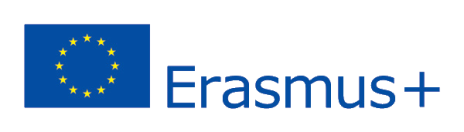 ERASMUS + 2019-1-PL01- KA201-06486
Σενάριο 4 - Περιστατικό πολιτισμικών διαφορώνΣυμπερασματικές σημειώσεις
Προβλήματα στις σχέσεις μεταξύ συνομήλικων
ΠΟΛΙΤΙΣΜΙΚΕΣ ΔΙΑΦΟΡΕΣΘΥΜΗΣΟΥ...
Η πολιτιστική ποικιλομορφία είναι ένα εξαιρετικά περίπλοκο και μερικές φορές εξαιρετικά προσωπικό και συναισθηματικό θέμα. Η σκέψη για τον πολιτισμό και τις διαφορές μεταξύ των πολιτισμών δεν αφορά μόνο τους «αυτούς». Αφορά επίσης «εμάς». Αγγίζει την ουσία του ποιοι είμαστε; ο πυρήνας των δικών μας ταυτοτήτων.
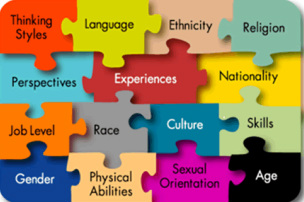 ΠΟΛΙΤΙΣΜΙΚΕΣ ΔΙΑΦΟΡΕΣΘΥΜΗΣΟΥ...
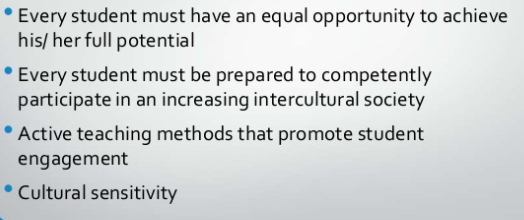 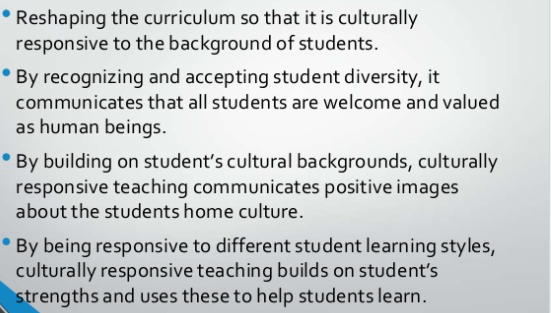 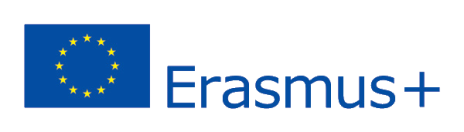 ERASMUS + 2019-1-PL01- KA201-06486
Σενάριο 5 - Περιστατικό ρατσισμούΘεωρία συγκρούσεων
Προβλήματα στις σχέσεις μεταξύ συνομήλικων
ΣΧΕΣΕΙΣ ΜΕΤΑΞΥ ΣΥΜΟΗΛΙΚΩΝ- ΣΗΜΑΣΙΑ
Ο τρόπος με τον οποίο αλληλεπιδρά και σχηματίζει σχέσεις με άλλους μέσω της πρώιμης παιδικής ηλικίας, της μέσης παιδικής ηλικίας και της εφηβείας είναι ο ακρογωνιαίος λίθος των περισσότερων σημαντικών αναπτυξιακών θεωριών (π.χ. Erikson, 1968; Parker, Rubin, Erath, Wojslawowicz, & Μπάσκερκ, 2006). Ο σχηματισμός κοινωνικών δεξιοτήτων που επιτρέπουν την αποτελεσματική διαπραγμάτευση αλληλεπιδράσεων που σχετίζονται με συνομήλικους, και διαπροσωπικών σχέσεων είναι αναμφισβήτητα ένα από τα πιο σημαντικά αναπτυξιακά καθήκοντα. Ως εκ τούτου, οι σχέσεις μεταξύ των συνομήλικων συμβάλλουν σημαντικά σε πολλές πτυχές της φυσιολογικής και μη φυσιολογικής ανάπτυξης (Bukowski & Adams, 2005).
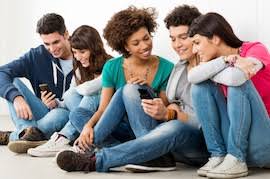 ΠΙΘΑΝΕΣ ΑΙΤΕΣ ΓΙΑ ΔΥΣΚΟΛΙΕΣ ΣΕ ΣΧΕΣΕΙΣ ΜΕΤΑΞΥ ΣΥΝΟΜΗΛΙΚΩΝ
Παρορμητικότητα
Επιθετικότητα
Επικοινωνία Διαταραχές
Εκφοβισμός
Αντικοινωνικός Συμπεριφορές/Κανόνας Σπάζοντας Συμπεριφορές
Εσωτερικοποίηση Προβλήματα
Πολιτιστικός και Ιδεολογικός Διαφορές
Αναπηρίες (PHDA)
Κατανοώντας το ρατσισμό
Η Επιτροπή Ανθρωπίνων Δικαιωμάτων ορίζει τον ρατσισμό ως εξής: Ο ρατσισμός μπορεί να έχει πολλές μορφές, όπως αστεία ή σχόλια που προκαλούν προσβολή ή βλάβη, μερικές φορές ακούσια, ονομασία ή λεκτική κατάχρηση, παρενόχληση ή εκφοβισμό, ή σχολιασμός στα μέσα μαζικής ενημέρωσης ή στο διαδίκτυο που προκαλεί εχθρότητα σε ορισμένες ομάδες. Στην πιο σοβαρή του κατάσταση, ο ρατσισμός μπορεί να οδηγήσει σε πράξεις σωματικής κακοποίησης και βίας. Ο ρατσισμός μπορεί να αποκλείσει άμεσα ή έμμεσα τα άτομα από την πρόσβαση σε υπηρεσίες ή τη συμμετοχή σε απασχόληση, εκπαίδευση, αθλητισμό και κοινωνικές δραστηριότητες. Μπορεί επίσης να συμβεί σε συστημικό ή θεσμικό επίπεδο μέσω πολιτικών, συνθηκών ή πρακτικών που βλάπτουν ορισμένες ομάδες. Συχνά εκδηλώνεται με ασυνείδητη προκατάληψη ή προκατάληψη. Σε διαρθρωτικό επίπεδο, ο ρατσισμός χρησιμεύει για να διαιωνίσει τις ανισότητες στην πρόσβαση στην εξουσία, πόροι και ευκαιρίες σε φυλετικές και εθνοτικές ομάδες. Η πεποίθηση ότι μια συγκεκριμένη φυλή ή εθνικότητα είναι κατώτερη ή ανώτερη από τους άλλους χρησιμοποιείται μερικές φορές για να δικαιολογήσει τέτοιες ανισότητες.
Κατανοώντας το ρατσισμό
Η αναγνώριση του ρατσισμού και η πρόθεσή του και ο αντίκτυπός του είναι ουσιαστικό μέρος κάθε αντιρατσιστικής εκπαιδευτικής στρατηγικής. Η σιωπή και η άρνηση αναγνωρίζονται στην έρευνα κατά του ρατσισμού ως δύο βασικά εμπόδια στην αντιμετώπιση του ρατσισμού στις περισσότερες χώρες. Η σιωπή και η άρνηση είναι θεμελιώδους σημασίας για τη συνεχιζόμενη ύπαρξη ρατσισμού. Οι άνθρωποι που υφίστανται φυλετικές διακρίσεις και εκφοβισμό συχνά σιωπούν για το τι συνέβη. Πολλοί πιστεύουν ότι ο ρατσισμός είναι αναπόφευκτος ή τουλάχιστον αναπόφευκτος. Όποιος ασκεί ρατσισμό έχει την τάση να αρνείται την ύπαρξή του ή δεν αναγνωρίζει ή παραδέχεται τις δικές τους ρατσιστικές συμπεριφορές. Η κατάσταση επιδεινώνεται όταν οι ρατσιστικές συμπεριφορές δεν έχουν αμφισβητηθεί, ως αποτέλεσμα των παραπόνων που αγνοούνται, εκτρέπονται ή αρνούνται. Το αποτέλεσμα είναι ότι οι επιδράσεις του ρατσισμού παραμένουν κρυμμένες, παρεξηγημένες ή αγνοούνται. Με αυτόν τον τρόπο ο ρατσισμός μπορεί να γίνει τόσο διαδεδομένος που φαίνεται αποδεκτός και φυσιολογικός. Η διακοπή του κύκλου της σιωπής και της άρνησης είναι ένα σημαντικό πρώτο βήμα για την εξάλειψη του ρατσισμού και την οικοδόμηση εμπιστοσύνης μεταξύ της σχολικής κοινότητας.
Επιπτώσεις του ρατσισμού
Ο ρατσισμός έχει επιζήμιες επιπτώσεις σε άτομα, οικογένειες και κοινότητες και στο μαθησιακό και εργασιακό περιβάλλον. Ο ρατσισμός μπορεί να επηρεάσει δυσμενώς:
εκπαιδευτικά αποτελέσματα 
ατομική ευτυχία και αυτοπεποίθηση 
σχολικό κλίμα 
πολιτιστική ταυτότητα
σχολικές και κοινοτικές σχέσεις 
μαθητική συμπεριφορά. 
Ο ρατσισμός μπορεί να προκαλέσει εντάσεις στις σχολικές κοινότητες, οι οποίες, εάν δεν αντιμετωπιστούν, επηρεάζουν τις εκπαιδευτικές εμπειρίες όλων των μαθητών. Μπορεί να υπονομεύσει την αυτοπεποίθηση των μαθητών και να έχει ως αποτέλεσμα οι μαθητές να παρουσιάζουν μια σειρά αρνητικών συμπεριφορών. Οι μαθητές που είναι δυσαρεστημένοι με το σχολείο είναι λιγότερο πιθανό να παρακολουθούν τακτικά το σχολείο και είναι πιο πιθανό να εγκαταλείψουν το σχολείο νωρίτερα από άλλες ομάδες μαθητών. Ο ρατσισμός συνδέεται με μειωμένο ηθικό, χαμηλότερη παραγωγικότητα και αύξηση της συχνότητας άγχους και απουσίας. Μαζί, τα χαμηλότερα ποσοστά συμμετοχής, προβλήματα συμπεριφοράς και συναισθήματα αποξένωσης που προκύπτουν από την παρουσία ρατσισμού στα σχολεία επηρεάζουν τα εκπαιδευτικά αποτελέσματα. Η εκπαιδευτική επιτυχία εξαρτάται από την τακτική συνεχή παρακολούθηση κάθε μαθητή και την ικανότητά τους να συμμετέχουν αποτελεσματικά στην τάξη. Όταν υπάρχει ρατσισμός σε ένα μαθησιακό περιβάλλον, αυτή η ισορροπία διαταράσσεται και τα εκπαιδευτικά αποτελέσματα ενδέχεται να είναι περιορισμένα. Τα εκπαιδευτικά αποτελέσματα για μεμονωμένους μαθητές και ομάδες μαθητών που υπόκεινται σε ρατσισμό μπορεί να περιλαμβάνουν χαμηλότερα επίπεδα εκπαιδευτικών επιτευγμάτων και χαμηλότερα ποσοστά συμμετοχής στη μετασχολική εκπαίδευση και κατάρτιση.
Δείκτες ρατσισμού στα σχολεία
Η αναγνώριση του ρατσισμός στα σχολεία μπορεί να είναι δύσκολη, καθώς ο ρατσισμός εκδηλώνεται με διάφορους τρόπους, μερικοί πιο ξεκάθαροι από τους άλλους. Ορισμένοι δείκτες ρατσισμού περιλαμβάνουν τα ακόλουθα:
εχθρότητα ή έλλειψη συνεργασίας μεταξύ ομάδων 
εμφάνιση ρατσιστικών γκράφιτι 
προώθηση της ρατσιστικής προπαγάνδας 
εμφάνιση ρατσιστικής συμπεριφοράς, συμπεριλαμβανομένων σχολίων, γελοιοποίησης ή κακοποίησης, κυβερνο-ρατσισμού, καθώς και σωματικής παρενόχλησης και επίθεσης 
ύπαρξη διακριτικών πρακτικών, συμπεριλαμβανομένων: o χαμηλών προσδοκιών για ορισμένες ομάδες μαθητών o μη συμμετοχικών πολιτικών, προγράμματος σπουδών και παιδαγωγικής που απαγορεύουν σε ορισμένες ομάδες πρόσβαση σε ένα ευρύ πρόγραμμα σπουδών
ΡατσισμόςΤΙ ΝΑ ΚΑΝΕΤΕ: ΣΧΟΛΕΙΑ;
Μια προσέγγιση ολόκληρου του σχολείου μπορεί να επιτευχθεί μέσω:

Αφοσιωμένης ηγεσίας
Μιας κοινής και ορατής δέσμευσης από όλα τα μέλη της σχολικής κοινότητας
Αναγνώρισης ότι η πρόληψη του εκφοβισμού χρειάζεται συνεχή προσπάθεια
Αφοσίωσης και συνεργασίας με όλη τη σχολική κοινότητα
Υιοθέτησης μιας πολύπλευρης προσέγγισης και όχι μιας αυτόνομης προσέγγισης ή μιας ενιαίας στρατηγικής
Εφαρμογής ολοκληρωμένων και τεκμηριωμένων στρατηγικών
Επαγγελματικής εξέλιξης του προσωπικού για την ανάπτυξη της ικανότητάς του:δημιουργήστε ένα περιβάλλον τάξης χωρίς αποκλεισμούς,οικοδομήστε τις δεξιότητες και τις γνώσεις για να ανταποκριθούμε κατάλληλα στον ρατσιστικό εκφοβισμό 
Σχολικής πολιτικής και πρακτικών που ονομάζουν και αντιμετωπίζουν σαφώς τον ρατσιστικό εκφοβισμό
Ανάπτυξης ειδικής αντιρατσιστικής πολιτικής για την υποστήριξη της πολιτικής πρόληψης του εκφοβισμού του σχολείου
ΡατσισμόςΤΙ ΝΑ ΚΑΝΕΤΕ: ΣΧΟΛΕΙΑ;
Αυτογνωσία
Το πρώτο βήμα για την πρόληψη του ρατσισμού στα σχολεία είναι η αυτογνωσία και ο αυτοσεβασμός. Οι εκπαιδευτικοί πρέπει να αναγνωρίσουν πώς οι διασταυρώσεις της φυλής, της εθνικότητας, του φύλου, του σεξουαλικού προσανατολισμού, της θρησκείας, της κοινωνικοοικονομικής κατάστασης και της αρτιμελούς κατάστασης μας επηρεάζουν μεμονωμένα. Πρέπει να κατανοήσουμε πώς η ταύτισή μας σε μια συγκεκριμένη ομάδα μας δίνει προνόμια σε ορισμένους χώρους και πρέπει να είμαστε ανοιχτοί να ακούσουμε ενεργά περιθωριοποιημένες ομάδες που βιώνουν τη ζωή διαφορετικά λόγω των κοινωνικών τους ομάδων. Πρέπει να αναγνωρίσουμε τις προσωπικές μας προκαταλήψεις και να επιδιώξουμε να κατανοήσουμε τους ανθρώπους με διαφορετικές εμπειρίες.
ΡατσισμόςΤΙ ΝΑ ΚΑΝΕΤΕ: ΣΧΟΛΕΙΑ;
Επαγγελματική Ανάπτυξη
Εκτός από την αυτογνωσία, οι εκπαιδευτικοί πρέπει να επενδύσουν σε ευκαιρίες επαγγελματικής ανάπτυξης που αυξάνουν την πολιτιστική τους ικανότητα. Κατά τη διάρκεια του σχολικού έτους αναζητήστε ευκαιρίες επαγγελματικής μάθησης που επικεντρώνονται στην πολιτισμικά σχετική διδασκαλία, την πολιτισμική ικανότητα, την ποικιλομορφία και την πολυπολιτισμικότητα.
ΡατσισμόςΤΙ ΝΑ ΚΑΝΕΤΕ: ΣΧΟΛΕΙΑ;
Πολιτισμικά Σχετική Διδασκαλία
Οι εκπαιδευτικοί μπορούν να δημιουργήσουν ευκαιρίες μάθησης που αναγνωρίζουν τη φυλή και την εθνικότητα και να δώσουν προτεραιότητα στην πρόληψη του ρατσισμού μέσω της κοινωνικής δικαιοσύνης με πολιτισμικά σχετική διδασκαλία. Η πολιτισμικά σχετική διδασκαλία δίνει έμφαση στην ακαδημαϊκή αριστεία, την πολιτιστική ικανότητα και την κοινωνική και πολιτική ανάλυση. Μέσω της πολιτισμικά σχετικής διδασκαλίας, οι μαθητές ασχολούνται με αυστηρές μαθησιακές εμπειρίες που χρησιμοποιούν κείμενο και πόρους για να διερευνήσουν θέματα σε διάφορες κοινότητες. Επιπλέον, δίνεται έμφαση στην κοινωνική δικαιοσύνη και τον κοινωνικό ακτιβισμό.
Η πολιτισμικά σχετική διδασκαλία χρησιμοποιεί διάφορα κείμενα για την αντιμετώπιση δύσκολων ζητημάτων φυλής, πολιτισμού και εθνικότητας με στοχαστικούς τρόπους. Η πολιτισμικά σχετική διδασκαλία εκθέτει τους μαθητές σε μια ποικιλία ανθρώπων και περιβαλλόντων. Πρόκειται για το βάθος της γνώσης και υπερβαίνει κατά πολύ ένα πολιτιστικό πάρτι όπου οι μαθητές δοκιμάζουν τρόφιμα και ακούν μουσική από μια άλλη κουλτούρα. Το πιο σημαντικό, η πολιτισμικά σχετική διδασκαλία προωθεί την κοινωνική δικαιοσύνη και αναδεικνύει ιστορικά κινήματα που έχουν εργαστεί για την προώθηση της ανοχής και της ισότητας σε όλο τον κόσμο.
ΡατσισμόςΤΙ ΝΑ ΚΑΝΕΤΕ: ΣΧΟΛΕΙΑ;
Σαφή μαθήματα για τη φυλετική επίλυση και την επίλυση συγκρούσεων
Για να αποφευχθεί ο ρατσισμός, οι εκπαιδευτικοί πρέπει να μιλήσουν ρητά στους μαθητές για τον ρατσισμό. Οι συζητήσεις σχετικά με τη φυλή μπορεί να είναι άβολες, αλλά με τον σωστό σχεδιασμό, την ενεργή ακρόαση και την αναγνώριση της κοινής ευπάθειας όλων, μια αρχικά άβολη συνομιλία μπορεί να γίνει μια μετασχηματιστική μαθησιακή εμπειρία. Όταν μαθαίνουμε για τους πολιτισμούς αλλά δεν μιλάμε για τις δύσκολες πτυχές της ιστορίας μας, κάνουμε κακό στους μαθητές μας και την κοινωνία μας.
ΡατσισμόςΤΙ ΝΑ ΚΑΝΕΤΕ: ΣΧΟΛΕΙΑ;
Συνειδητοποίηση του τρόπου με τον οποίο η φυλετική προκατάληψη επηρεάζει την πειθαρχία
Τα σχολεία πρέπει να γνωρίζουν τη φυλετική προκατάληψη που μπορεί να επηρεάσει τον τρόπο πειθαρχίας των μαθητών. Οι ηγέτες και οι εκπαιδευτικοί πρέπει να χρησιμοποιούν δεδομένα για να αναλύσουν τις τάσεις στη συμπεριφορά των μαθητών και να αποκαλύψουν τη δυσαναλογία. Τα σχολεία μπορούν επίσης να εφαρμόσουν πρακτικές αποκατάστασης για να παρέχουν μια επανορθωτική, και όχι τιμωρητική, προσέγγιση της σχολικής πειθαρχίας.
ΡατσισμόςΤΙ ΝΑ ΚΑΝΕΤΕ: ΣΧΟΛΕΙΑ;
Κοινοτικές συνεργασίες
Οι επιπτώσεις του ρατσισμού είναι συστημικές και εκτεταμένες. Μόλις οι μαθητές μάθουν για το ρατσισμό, πρέπει να βγουν στον κόσμο και να αλληλεπιδράσουν με αυτά τα θέματα σε πραγματικό χρόνο. Τα σχολεία πρέπει να συνεργάζονται με κοινοτικές οργανώσεις που καταπολεμούν θέματα ρατσισμού και ισότητας στην κοινότητά τους.
Κοινωνική δικαιοσύνη αποτελεί σημαντικό στοιχείο της πρόληψης του ρατσισμού. Η πρόσκληση κοινοτικών οργανώσεων στα σχολεία είναι ένας εξαιρετικός τρόπος για να εμπλακούν οι μαθητές στο έργο της κοινωνικής δικαιοσύνης. Επιπλέον, η πρόσκληση των οικογενειών στην τάξη για να μιλήσουν για τον πολιτισμό ή τις εμπειρίες τους που ευθυγραμμίζονται με ένα συγκεκριμένο θέμα είναι ένας καλός τρόπος για να δημιουργηθεί κοινότητα και να δουν οι μαθητές ότι οι εμπειρίες τους και οι εμπειρίες των οικογενειών τους είναι εξίσου πολύτιμες με τις ιστορίες που διαβάζουν στα βιβλία.
ΡατσισμόςΤΙ ΝΑ ΚΑΝΕΤΕ: ΤΑΞΗ;
1. Παροχή ακριβούς, ιστορικού πλαισίου
Η κατανόηση και η συμφωνία με προηγούμενες ρατσιστικές πρακτικές είναι απαραίτητη για μια αντιρατσιστική εκπαίδευση. Ένας δάσκαλος μπορεί να πάρει τους μαθητές για να επισκεφθούν μνημεία και μουσεία ή να τους ζητήσει να ερευνήσουν τα τοπωνύμια. Τα ονόματα στην τοπική σας κοινότητα, για παράδειγμα, επιστρέφουν στις ρατσιστικές πρακτικές; Οι εκπαιδευτικοί μπορούν να ενθαρρύνουν τους μαθητές να προβληματιστούν κριτικά για τις ιστορίες των οποίων γιορτάζονται στη δημόσια μνήμη και να σκεφτούν τι θα αντιπροσώπευε καλύτερα τις συνεισφορές και τις εμπειρίες όλων των μελών της κοινότητας.
ΡατσισμόςΤΙ ΝΑ ΚΑΝΕΤΕ: ΤΑΞΗ;
2. Εξηγήστε ότι ο ρατσισμός δεν γίνεται μόνο από «κακούς ανθρώπους»
Ο ρατσισμός πρέπει να διδάσκεται ως ένα σύστημα φυλετικής ιεραρχίας που διατηρείται συνειδητά και ασυνείδητα από την ιδέα ότι μια ομάδα ανθρώπων είναι ανώτερη. Λόγω αυτής της υποτιθέμενης ανωτερότητας οι ιδέες, τα βιβλία, οι φωνές και η τεχνογνωσία μιας ομάδας θεωρούνται ως ο «κανόνας».
Οι φυλετικές διακρίσεις σήμερα αναφέρονται συχνά ως "ήπιος" ή "νέος" ρατσισμός, που συχνά εκφράζεται μέσω συγκεκαλυμμένης μικροαγωγής.
Η κατηγοριοποίηση του ρατσισμού ως κάτι που κάνουν μόνο οι «κακοί» άνθρωποι σημαίνει ότι οι «καλοί» στερούνται την ευκαιρία να εξετάσουν πώς οι καθημερινές σκέψεις και πράξεις τους μπορεί να στηρίζουν τη δομή της φυλετικής ιεραρχίας της κοινωνίας.
Το παρακάτω βίντεο του πειράματος με τα μπλε/καστανά μάτια (στο οποίο τα παιδιά λένε ότι οι άνθρωποι με καστανά μάτια είναι ανώτεροι από τους γαλανομάτηδες και αντίστροφα), είναι ένας καλός τρόπος για να δείξουμε στους μαθητές πώς αναδύονται ασυνείδητες συμπεριφορές και πόσο γρήγορα μπορεί να σχηματιστεί προκατάληψη.

ΠΑΡΑΚΟΛΟΥΘΗΣΗ: Video_1
ΡατσισμόςΤΙ ΝΑ ΚΑΝΕΤΕ: ΤΑΞΗ;
3. Δείξτε τις επιπτώσεις της ακούσιας βλάβης
Οι άνθρωποι συνήθως υποθέτουν ότι οι καλές προθέσεις τους έχουν μεγαλύτερο βάρος από τις ακούσιες συνέπειές τους. Ακριβώς επειδή κάποιος δεν σκόπευε να είναι ρατσιστής, δεν μειώνει τον αντίκτυπο στο άτομο που το βιώνει. Μπορείτε να χρησιμοποιήσετε μεταφορές για να το απεικονίσετε αυτό.
Για παράδειγμα, αν κατά λάθος ρίχνετε ζεστό καφέ σε κάποιον, η φυσική απάντηση δεν είναι να πείτε "γιατί είστε αναστατωμένοι όταν δεν ήταν πρόθεσή μου να ρίξω ένα ζεστό ρόφημα σε εσάς;".
Η πιο κατάλληλη απάντηση είναι να αναγνωρίσετε το λάθος σας, να ζητήσετε συγγνώμη από το άλλο άτομο και να κινηθείτε πιο προσεκτικά στο μέλλον.
Η ύπουλη "νέα" ρατσισμός είναι ότι οι άνθρωποι που δεν θεωρούν τους εαυτούς τους ρατσιστές μπορεί στην πραγματικότητα να διαιωνίζουν τον ρατσισμό χωρίς να τον γνωρίζουν.
ΡατσισμόςΤΙ ΝΑ ΚΑΝΕΤΕ: ΤΑΞΗ;
4. Ενθαρρύνετε τους μαθητές να είναι γενναίοι στην κλήση ρατσιστικής συμπεριφοράς
Το να σιωπάς μετά την παρατήρηση ρατσιστικής συμπεριφοράς είναι συνένοχος στο ρατσισμό. Οι εκπαιδευτικοί πρέπει να εξασκηθούν στην εποικοδομητική ανατροφοδότηση σχετικά με τη ρατσιστική ομιλία και συμπεριφορά και να στηρίξουν τους μαθητές στην ανθεκτικότητα όσον αφορά τη λήψη αντιρατσιστικής ανατροφοδότησης.
Οι ενεργά αντιρατσιστές δάσκαλοι παρατηρούν και ανταποκρίνονται πιο γρήγορα σε φυλετικές μικροεπιτιμήσεις όταν συμβαίνουν στην τάξη, όπως η διδασκαλία στους μαθητές να μην χρησιμοποιούν φυλετικά ψευδώνυμα ή στερεότυπα.
ΡατσισμόςΤΙ ΝΑ ΚΑΝΕΤΕ: ΤΑΞΗ;
5. Εξηγήστε ότι υπάρχουν ιεραρχίες εντός του ρατσισμού
Οι εμπειρίες ρατσισμού μεγεθύνονται όταν διάφορες μορφές διακρίσεων συνδυάζονται για να δημιουργήσουν μια πιο εντατική εμπειρία αποκλεισμού για τους ανθρώπους, με βάση τις διασταυρώσεις μεταξύ των πολλαπλών περιθωριοποιημένων ταυτοτήτων τους.
Οι εμπειρίες ρατσισμού για τους νέους μαύρους άνδρες, για παράδειγμα, μπορεί να διαφέρουν πολύ από τις εμπειρίες για τις νεαρές μαύρες γυναίκες. Εξηγήστε στους μαθητές ότι είναι δυνατόν να βιώσουν καταπίεση σε μια κατηγορία ταυτότητας, αλλά να είναι προνομιούχοι σε μια άλλη.

Παρακολούθηση: Βίντεο_2
ΡατσισμόςΤΙ ΝΑ ΚΑΝΕΤΕ: ΤΑΞΗ;
6. Να είστε ενήμεροι για το φυλετικό τραύμα των μαθητών
Οι εκπαιδευτικοί μερικές φορές προσπαθούν να διδάξουν για το ρατσισμό, χωρίς να θεωρούν ότι είναι η ζωντανή εμπειρία ορισμένων από τους μαθητές τους.
Το φυλετικό τραύμα μεταδίδεται από γενιά σε γενιά και μπορεί να περιλαμβάνει έμμεσες και άμεσες εμπειρίες διαπροσωπικού και συστημικού ρατσισμού.
Πρέπει να στηρίξουμε τους ανθρώπους που έχουν τραυματιστεί από τον ρατσισμό, όχι μόνο να προκαλέσουμε εκείνους που τον υποκινούν.
Οι εκπαιδευτικοί θα πρέπει επίσης να είναι ευαίσθητοι σχετικά με τον τρόπο με τον οποίο παρέχεται η αντιρατσιστική διδασκαλία. Εάν πρόκειται να συζητήσετε ευαίσθητα θέματα, μπορείτε να παρέχετε προειδοποιήσεις ενεργοποίησης εκ των προτέρων στην τάξη. Με αυτόν τον τρόπο οι μαθητές μπορούν να προετοιμάσουν ή να εγείρουν ανησυχίες εκ των προτέρων.
Λάβετε υπόψη ποιος είναι στην τάξη σας και αποφύγετε τη χρήση δυνητικά εκ νέου τραυματικές εικόνες, παραδείγματα ή βίντεο.
ΡατσισμόςΤΙ ΝΑ ΚΑΝΕΤΕ: ΤΑΞΗ;
7. Συμπεριφορά που περιέχει μοντέλο
Οι εκπαιδευτικοί πρέπει να μοντελοποιούν την αντιρατσιστική συμπεριφορά στην τάξη τους. Για παράδειγμα, δεν πρέπει να χλευάζουν ή να λένε ανάρμοστα πράγματα για το πολιτιστικό και φυλετικό υπόβαθρο άλλων ανθρώπων. Οι εκπαιδευτικοί θα πρέπει να ενθαρρύνουν τους μαθητές να θεωρούν τους διάφορους πολιτισμούς διαφορετικούς και όχι ανώτερους ή καλύτερους από τους άλλους.
ΡατσισμόςΤΙ ΝΑ ΚΑΝΕΤΕ: ΤΑΞΗ;
8. Διασφάλιση της διαφορετικότητας στο πρόγραμμα σπουδών
Μπορούμε να αμφισβητήσουμε την ιστορική και συνεχή σίγαση εναλλακτικών φωνών ενσωματώνοντας διαφορετικές φωνές στο πρόγραμμα σπουδών μας.
Ως εκπαιδευτικός, μπορείτε να επιλέξετε αναγνώσεις, βίντεο και άλλους πόρους της τάξης που ενημερώνονται από διαφορετικές γνώσεις και εμπειρίες.
ΡατσισμόςΤΙ ΝΑ ΚΑΝΕΤΕ: ΤΑΞΗ;
9. Επικεντρωθείτε στην αλλαγή, όχι στην ευθύνη ή την ντροπή
Η δυσφορία είναι συχνά ένα ουσιαστικό μέρος οποιασδήποτε μαθησιακής διαδικασίας, περισσότερο για ευαίσθητα θέματα. Η αντιρατσιστική εκπαίδευση πρέπει να είναι συμπονετική και να έχει ως στόχο να κινηθεί μέσα από δυσφορία για να επιφέρει αλλαγές, αντί να ενσταλάξει ντροπή ή να κατηγορήσει.
Η αντιρατσιστική εκπαίδευση αφορά συχνά εξίσου την ξε-μάθηση, όσο και τη μάθηση.
Ίσως χρειαστεί να προκαλέσουμε τους εαυτούς μας να ξε-μάθουμε ανακριβή ιστορία και στερεότυπα, να αμφισβητήσουμε τις δικές μας βαθιά ριζωμένες σκέψεις και συνήθειες και να ασκήσουμε διαφορετικούς τρόπους ακρόασης και συνεργασίας με ανθρώπους από διαφορετικά υπόβαθρα.
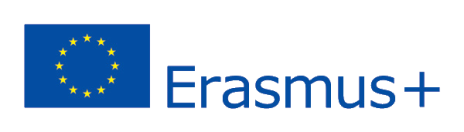 ERASMUS + 2019-1-PL01- KA201-06486
Σενάριο 5 - Περιστατικό ρατσισμούΠεριγραφή κατάστασης
Προβλήματα στις σχέσεις μεταξύ συνομήλικων
Περιστατικό ρατσισμού
Η σκηνή λαμβάνει χώρα σε μια τάξη. 
Ο δάσκαλος βρίσκεται σε μια τάξη ιστορίας μιλώντας για δουλεία καθ 'όλη την παγκόσμια ιστορία. 
Ο Boris διακόπτει τον δάσκαλο και λέει σε όλους ότι τάσσεται υπέρ της δουλείας επειδή υπάρχουν ξεχωριστές φυλές και ορισμένοι πρέπει να υποταχθούν. 
Ο Boris συνοδεύεται από τον Michael, ο οποίος νιώθει το ίδιο. 
Υπάρχει μια αναταρραχή στην τάξη, όλοι οι μαθητές αρχίζουν να νιώθουν ανήσυχοι. 
Στη συνέχεια, η Susan και ο Jackson παρεμβαίνουν λέγοντας ότι αυτό που είπαν ο Boris και ο Michael είναι τεράστιο λάθος. 
Ο Jackson είναι θυμωμένος επειδή μιλούσαν ιδιαίτερα γι‘ αυτόν, είναι γιος των μεταναστών και κατάγεται από τη Μοζαμβίκη. 
Οι μαθητές διαφωνούν μεταξύ τους.
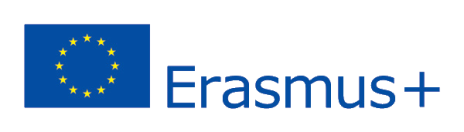 ERASMUS + 2019-1-PL01- KA201-06486
Σενάριο 5 - Περιστατικό ρατσισμούΣυμπερασματικές σημειώσεις
Προβλήματα στις σχέσεις μεταξύ συνομήλικων
ΡατσισμόςΘυμήσου…
Το ζήτημα των φυλετικών διακρίσεων είναι ιδιαίτερα δύσκολο να αντιμετωπιστεί στα σχολεία. Υπάρχει συλλογική πρόθεση να δημιουργηθούν ασφαλείς χώροι για τα παιδιά κατά την εκπαίδευσή τους. Ζητήματα τόσο περίπλοκα όσο ο ρατσισμός μπορούν να αγγίξουν ευαισθησίες, ειδικά σε φοιτητές που έχουν υποστεί διακρίσεις.
Ωστόσο, τα πρόσφατα γεγονότα που υποκινούνται από τη φυλετική βία απαιτούν επείγουσα αλλαγή εστίασης και εγείρουν δύσκολα ερωτήματα. Ποιο είναι το νόημα της προστασίας των παιδιών από ζητήματα όπως ο ρατσισμός στις αίθουσες διδασκαλίας εάν, εκτός από αυτά, συμβαίνουν καθημερινά περιπτώσεις φυλετικής βίας, ορισμένες από αυτές από τους ίδιους μαθητές που διδάσκουμε;
Για όσους αναγνωρίζουν την κοινωνική και ηθική ανάγκη να εισαγάγουν τους μαθητές τους στην κατανόηση του συστημικού ρατσισμού, συμμεριζόμαστε τις ακόλουθες συστάσεις.
ΡατσισμόςΘυμήσου…
Υπάρχουν πολλοί τρόποι να γίνει η τάξη τόπος αποδοχής και πολυφυλετικού εορτασμού. Οι πολιτισμικοί παράγοντες επηρεάζουν τις απαντήσεις ενός μαθητή, όπως πόση οπτική επαφή βρίσκει άνετη, πόσο δεκτικός είναι να ομαδοποιεί στρατηγικές μάθησης ή το στυλ δραματικού παιχνιδιού ή αφήγησης ιστοριών. Εάν και όταν υπάρχει φυλετική σύγκρουση στην τάξη, αντιμετωπίστε την, μην την απορρίπτεις.
ΡατσισμόςΘυμήσου…
Διδάξτε στους μαθητές σας πώς να αναγνωρίζουν συμπεριφορές που μπορεί να ενισχύσουν το ρατσισμό.
Μελετήστε τις ιστορίες διάσημων ανθρώπων που έχουν αγωνιστεί κατά των διακρίσεων.
Μελετήστε τη συμβολή ανθρώπων από όλα τα μέρη του κόσμου στο κοινό απόθεμα ανθρώπινης γνώσης και εμπειρίας.
Εισαγωγή όσο το δυνατόν μεγαλύτερης πολιτιστικής πολυμορφίας στο πρόγραμμα σπουδών.
Ζητήστε από τους γονείς ή άλλους συγγενείς ή φίλους να βοηθήσουν σε αυτό το θέμα.
Προσκαλέστε άτομα άλλων φυλών ή χρωμάτων που δραστηριοποιούνται στην κοινοτική εργασία να μιλήσουν στην τάξη για το τι κάνουν.
Βοηθήστε την τάξη να αναπτύξει έναν ορισμό της "μειονοτικής ομάδας".
Σκεφτείτε με την τάξη μια λίστα σύγχρονων "μειονοτικών ομάδων", ξεκινώντας από την τοπική κοινότητα. Φροντίστε να συμπεριλάβετε μειονότητες με βάση την τάξη, την ικανότητα, τον σεξουαλικό προσανατολισμό και άλλους μη φυλετικούς παράγοντες.
Οι τελειόφοιτοι φοιτητές θα μπορούσαν τελικά να κάνουν περιπτωσιολογικές μελέτες για να μάθουν για το μέγεθος, την τοποθεσία, την ιστορία, τον πολιτισμό, τις σύγχρονες συνθήκες διαβίωσης και τους βασικούς ισχυρισμούς συγκεκριμένων μειονοτικών ομάδων.